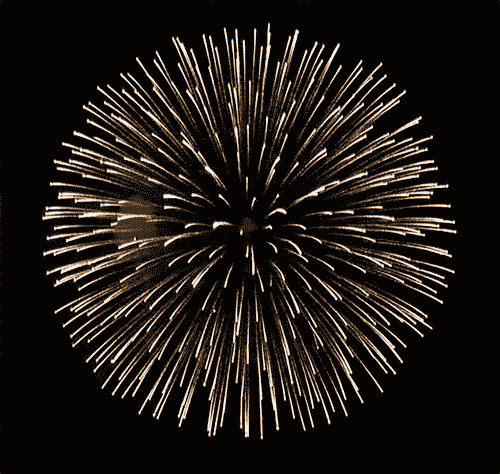 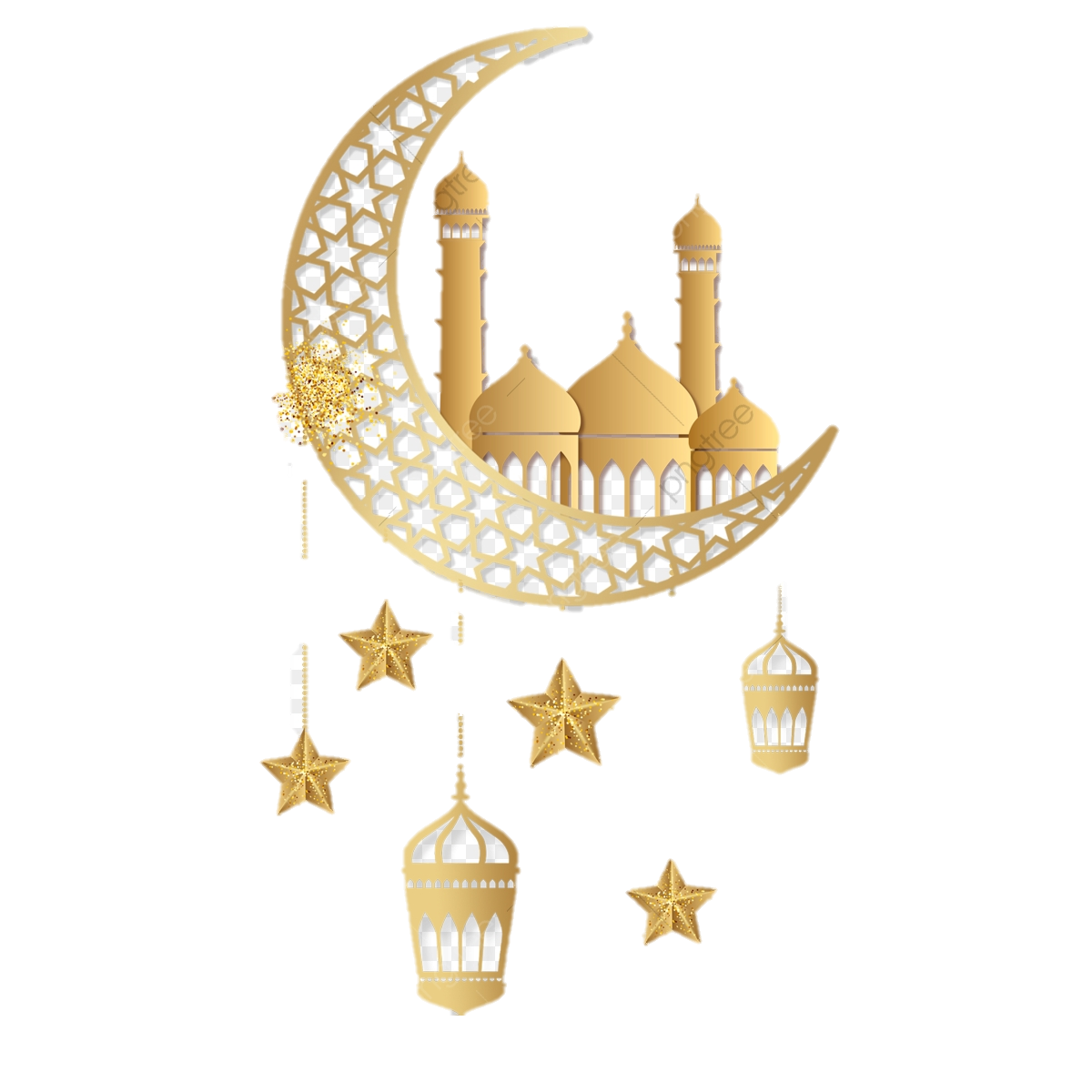 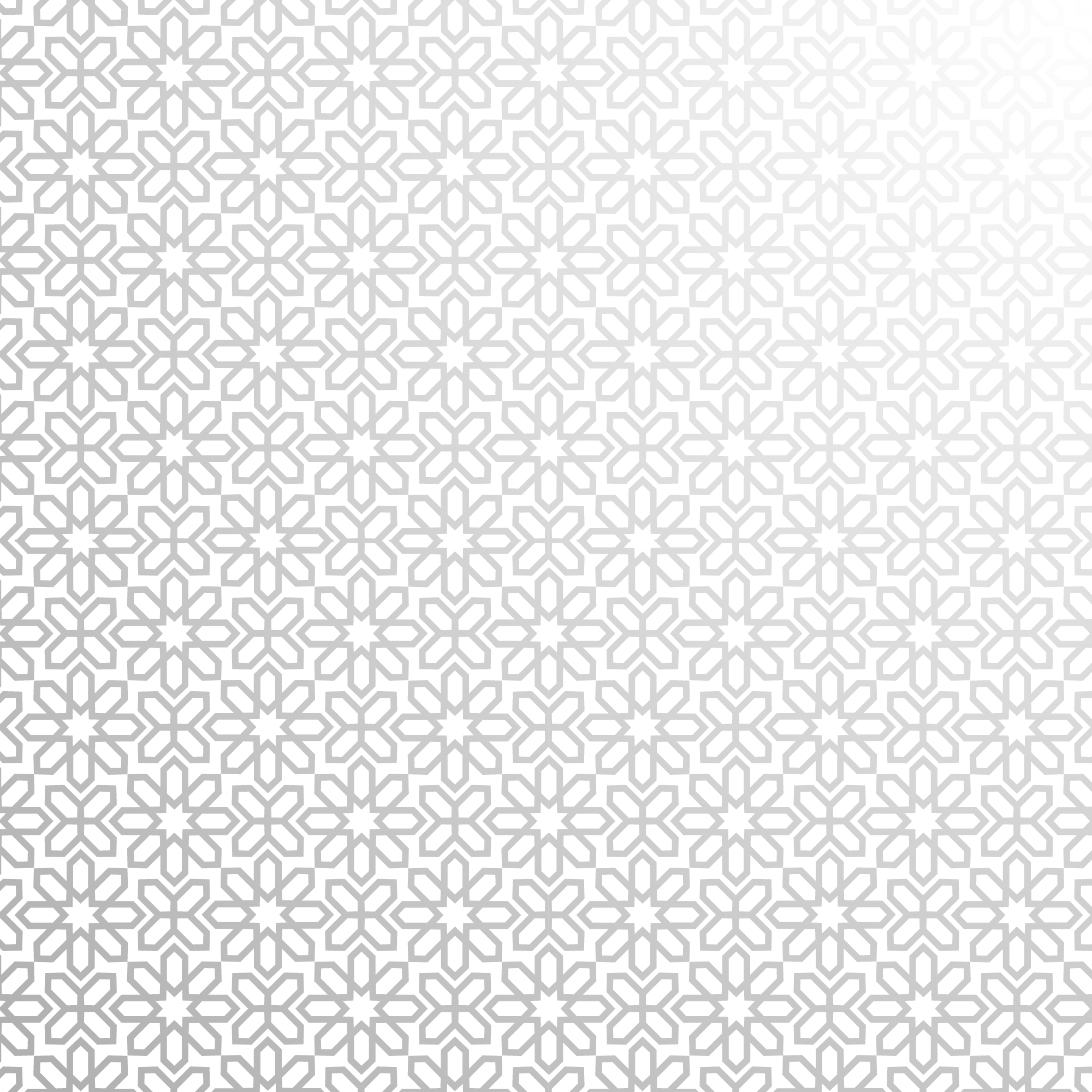 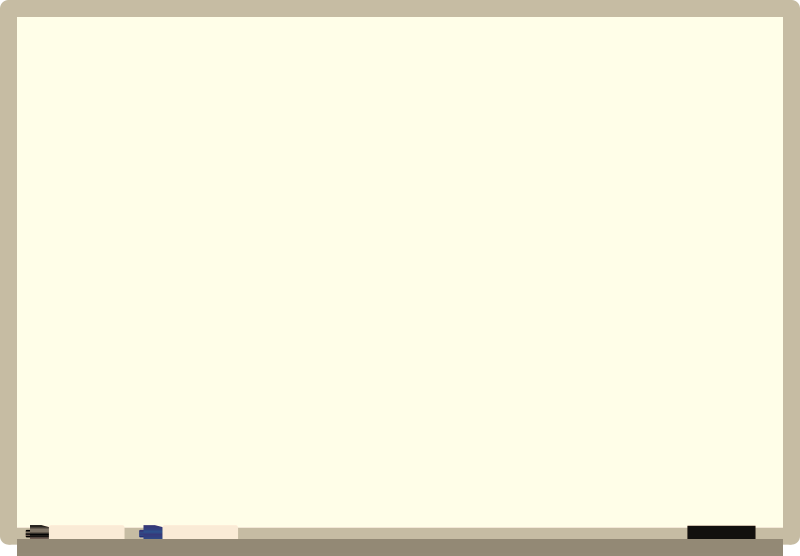 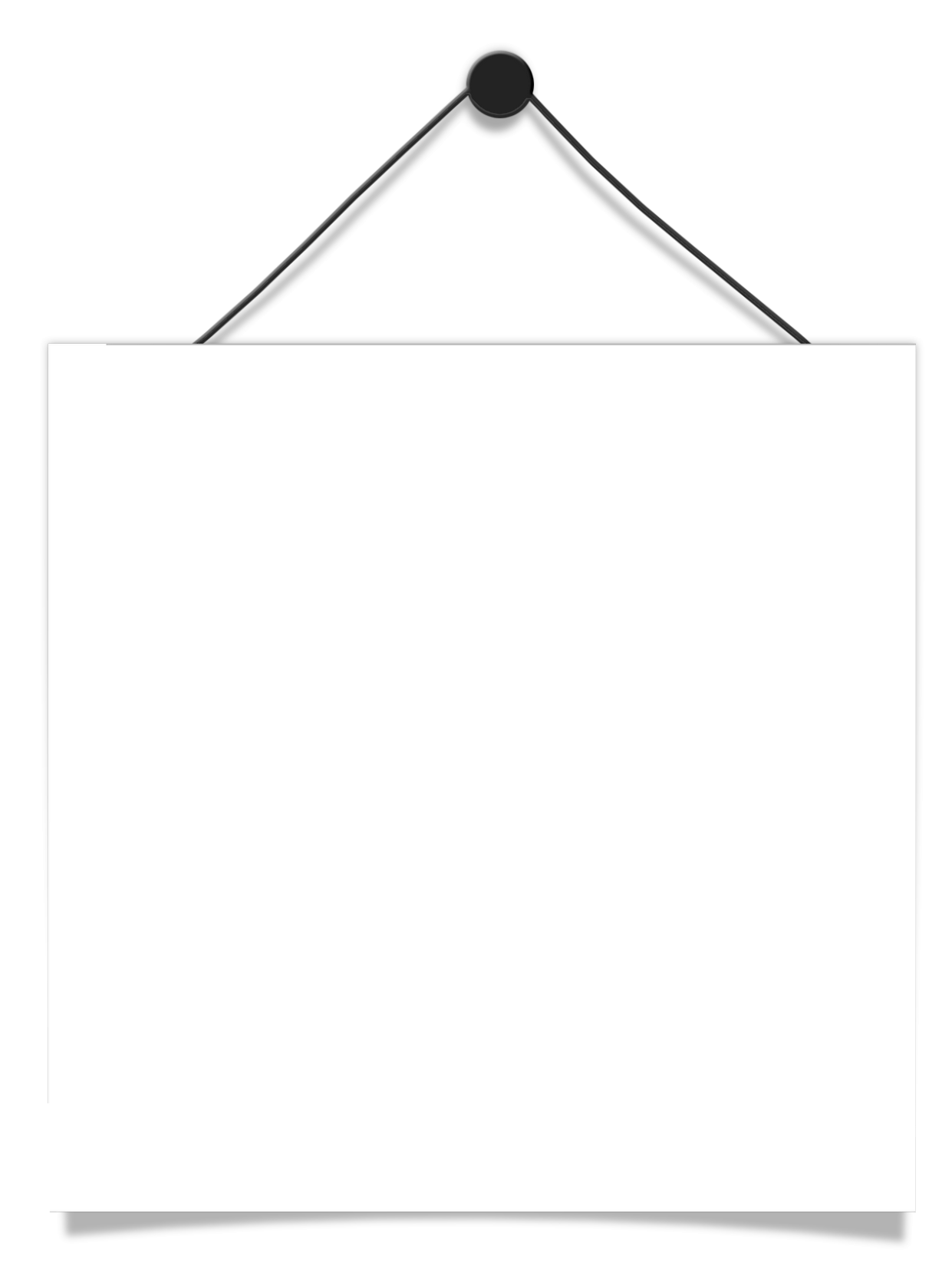 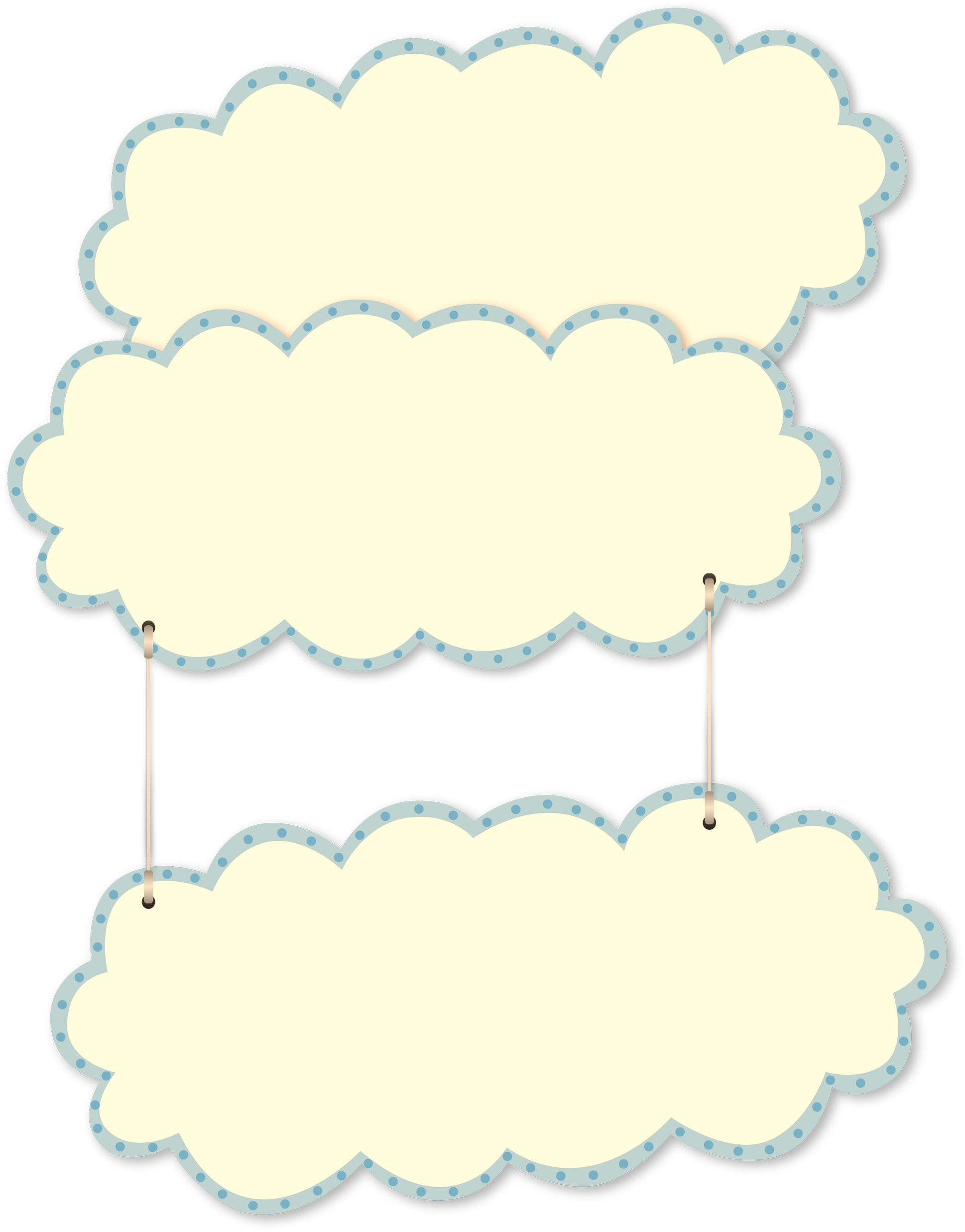 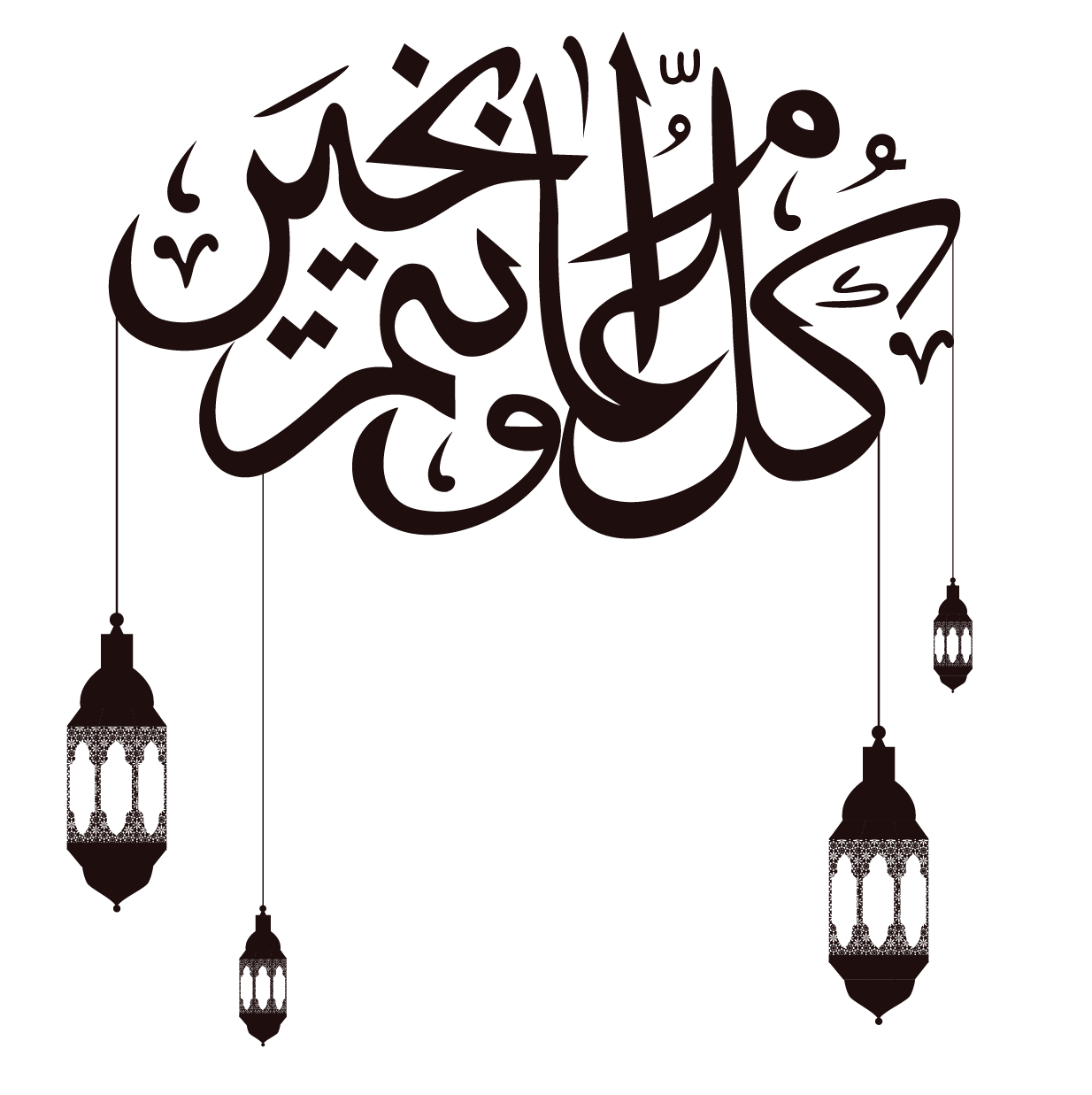 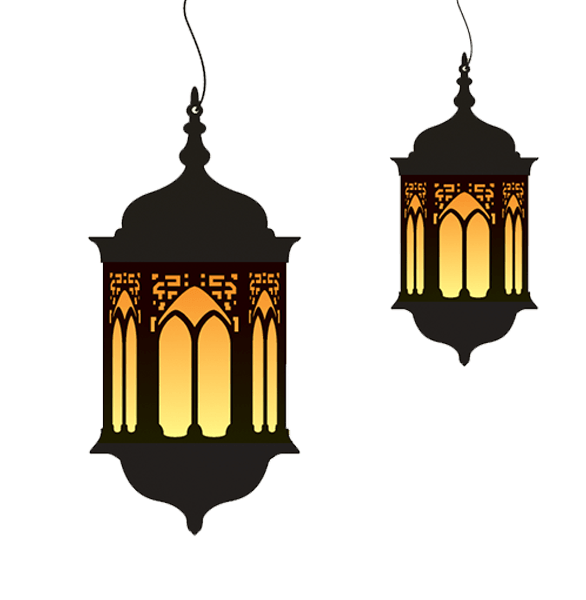 اليوم/ الأحد
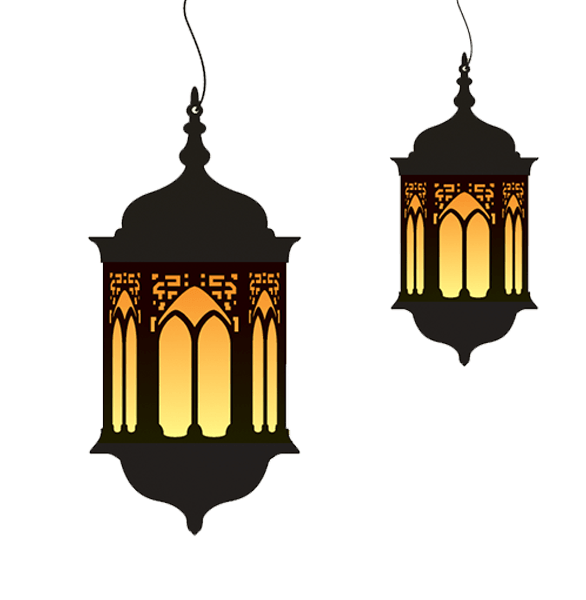 أهلاً بكم 
جميلاتي
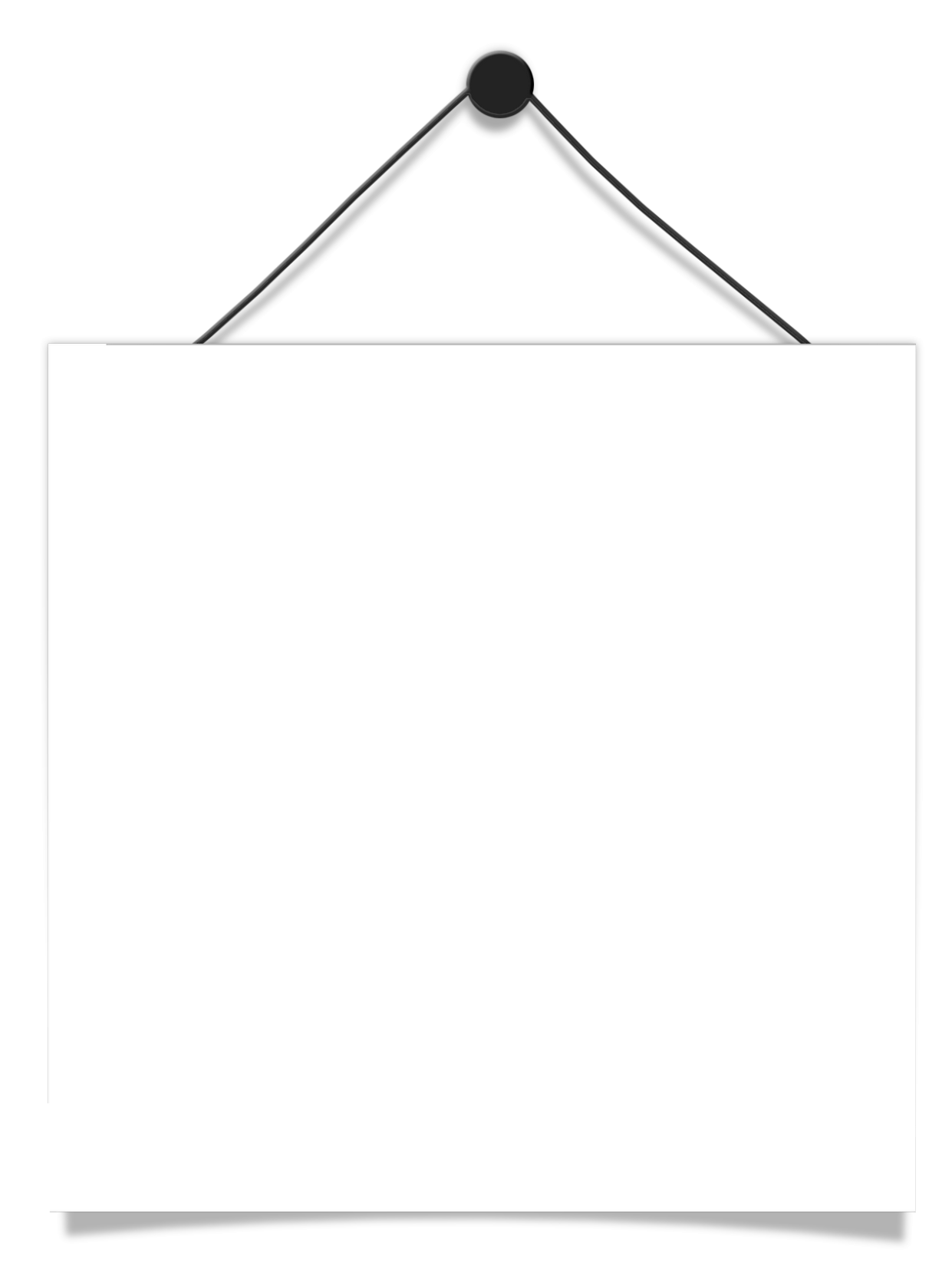 المادة( المهارات الرقمية)
التاريخ/١٤٤٣/٩/٢
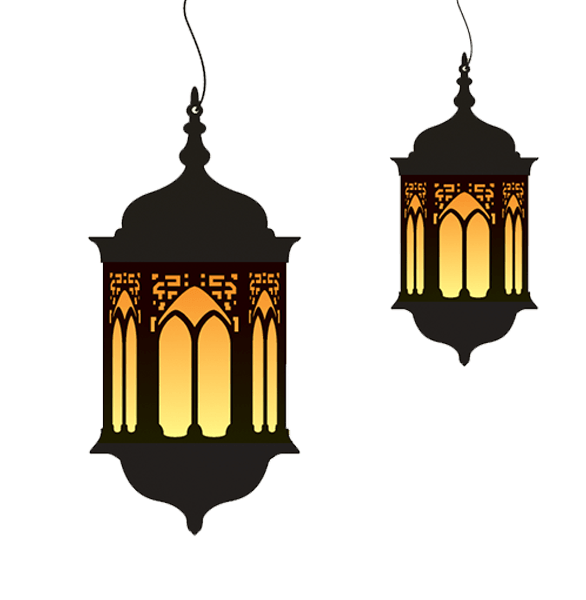 المعلمة/صباح القحطاني
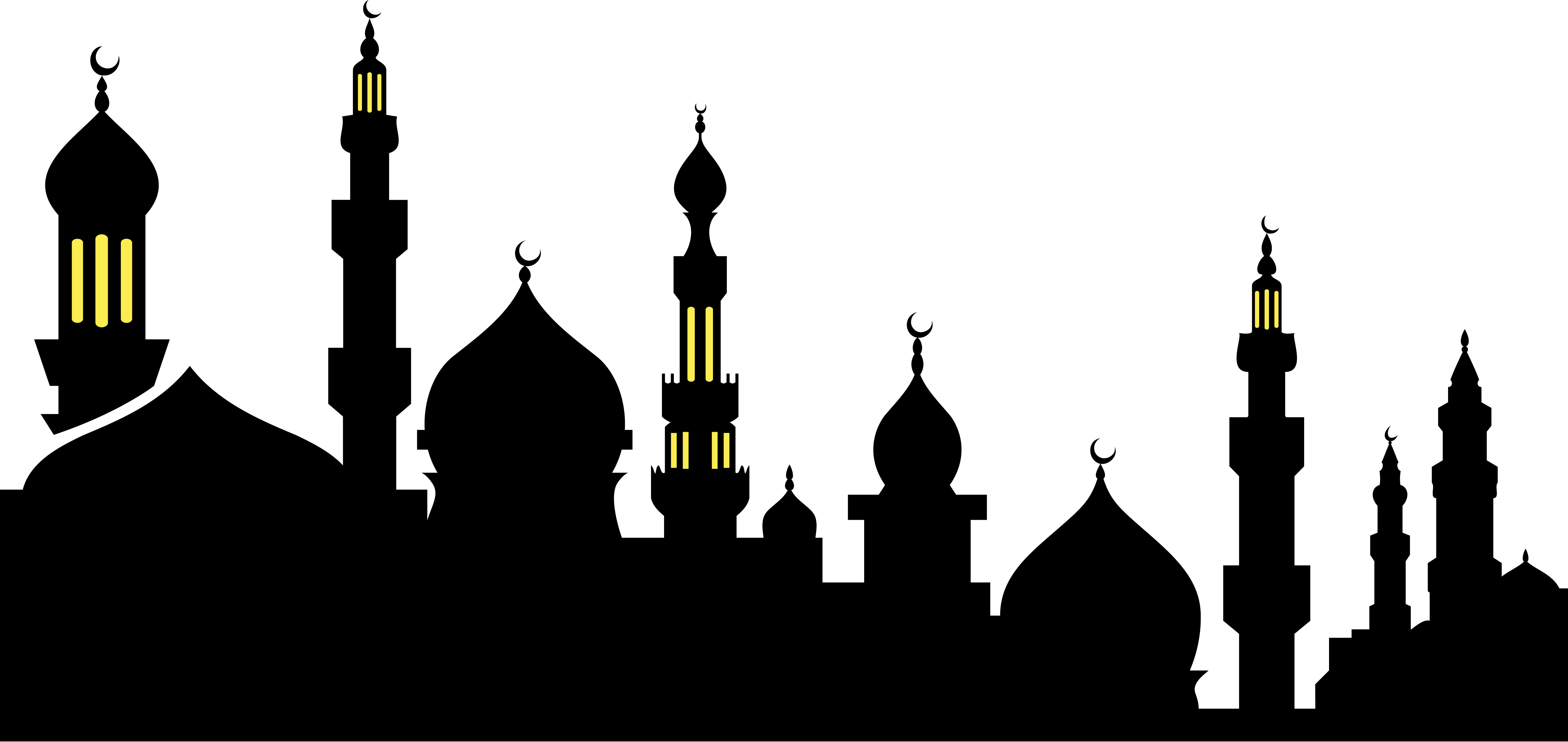 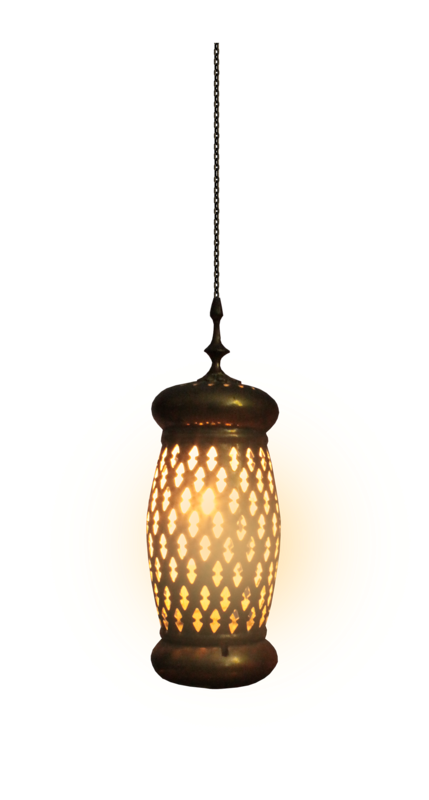 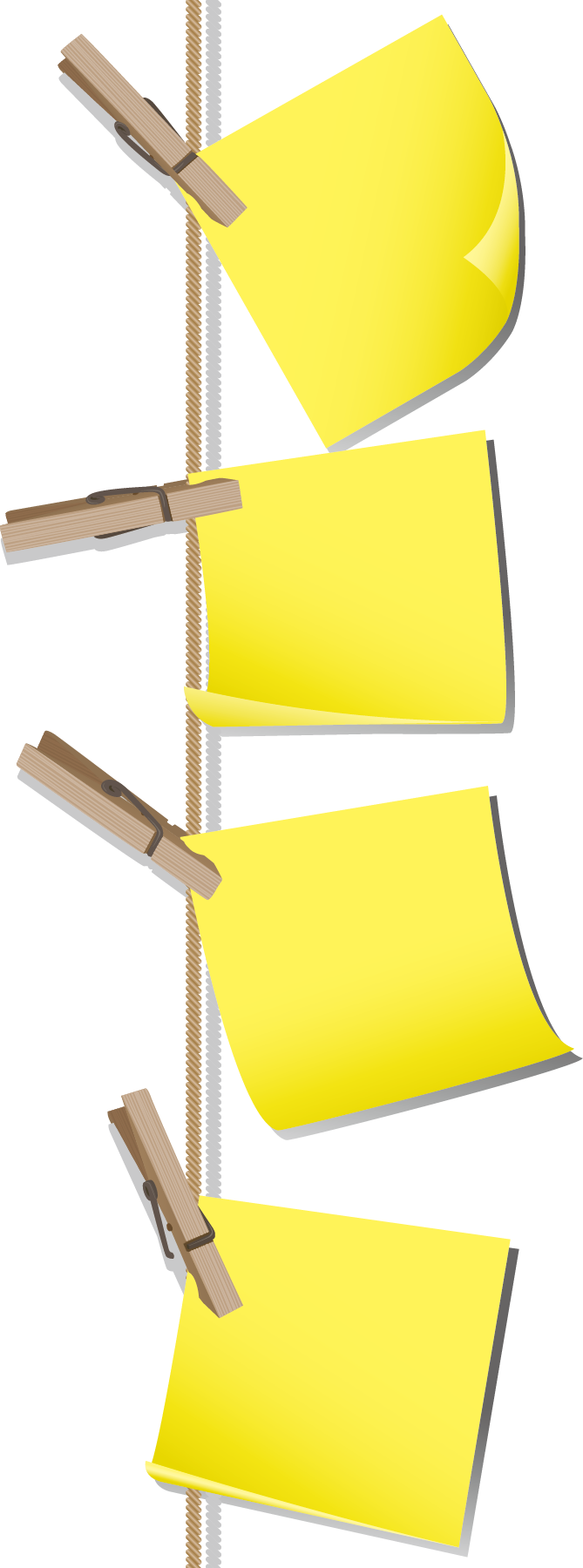 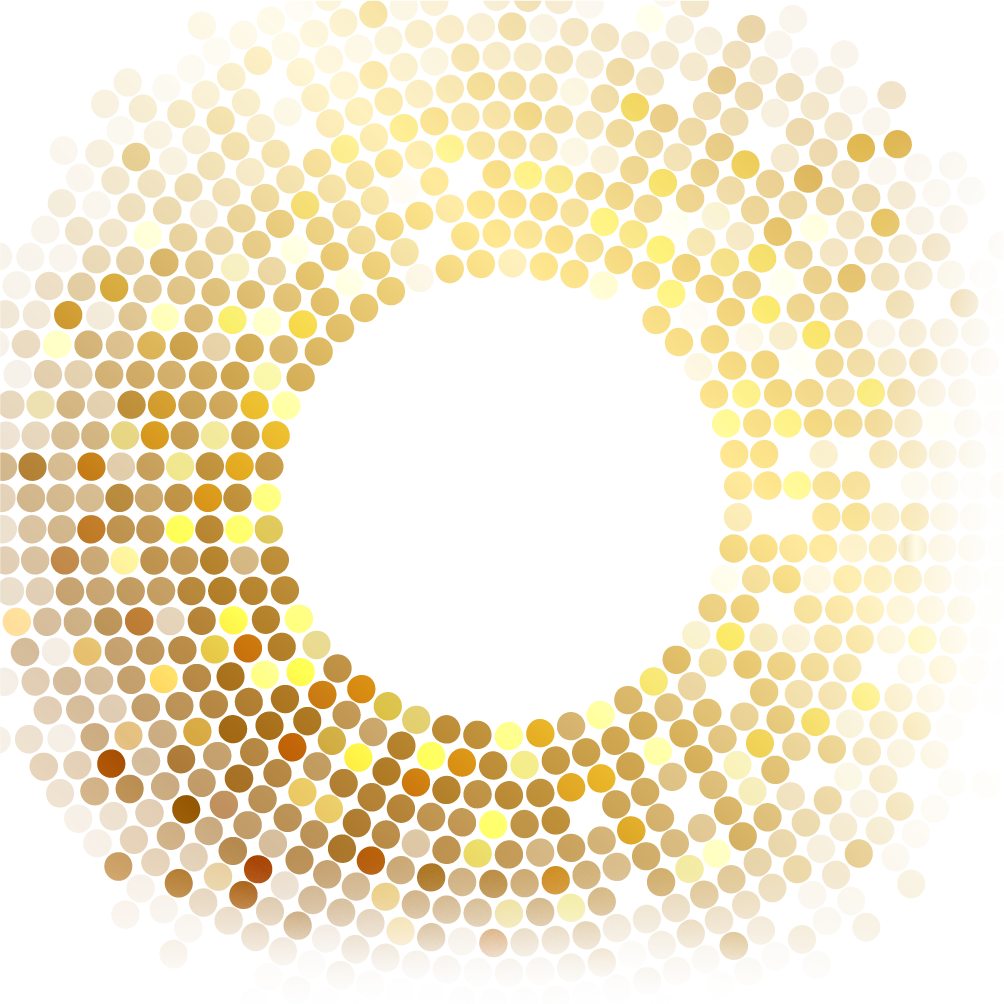 الاستراتيجيات
المنظار
قراءة صورة
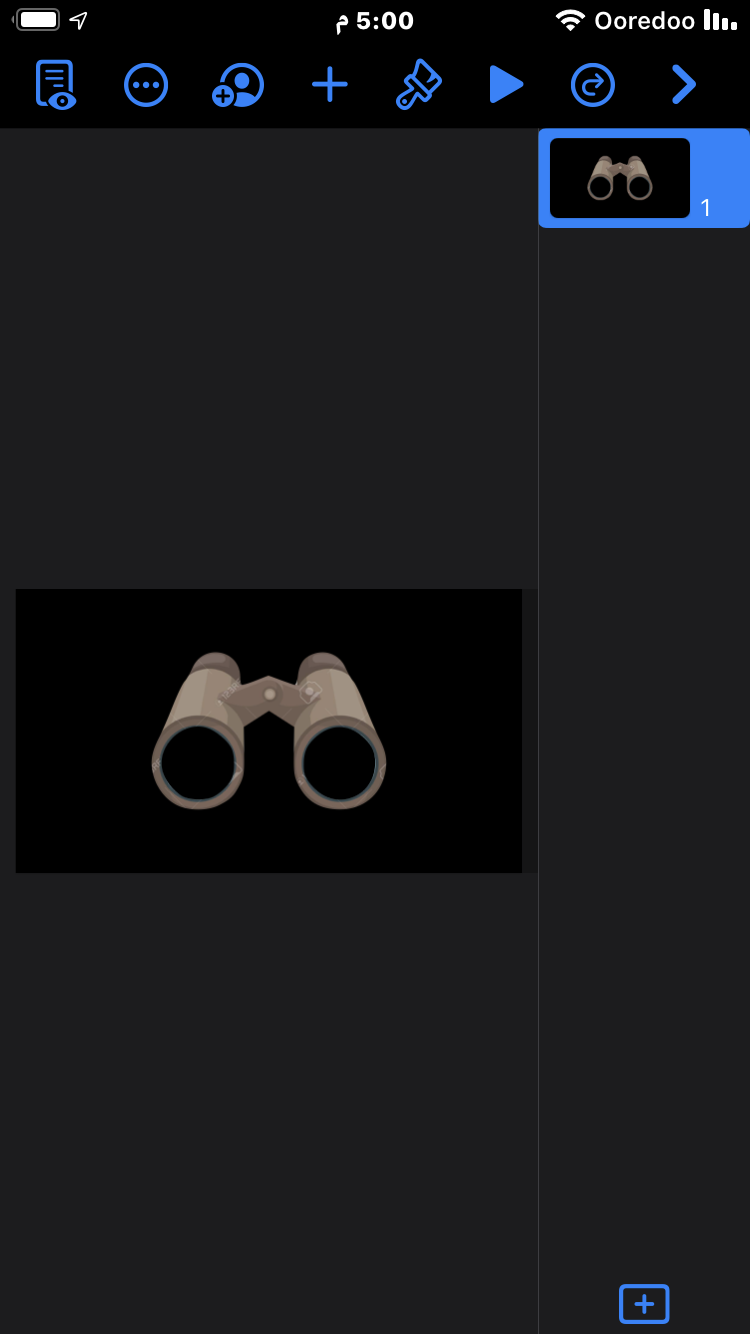 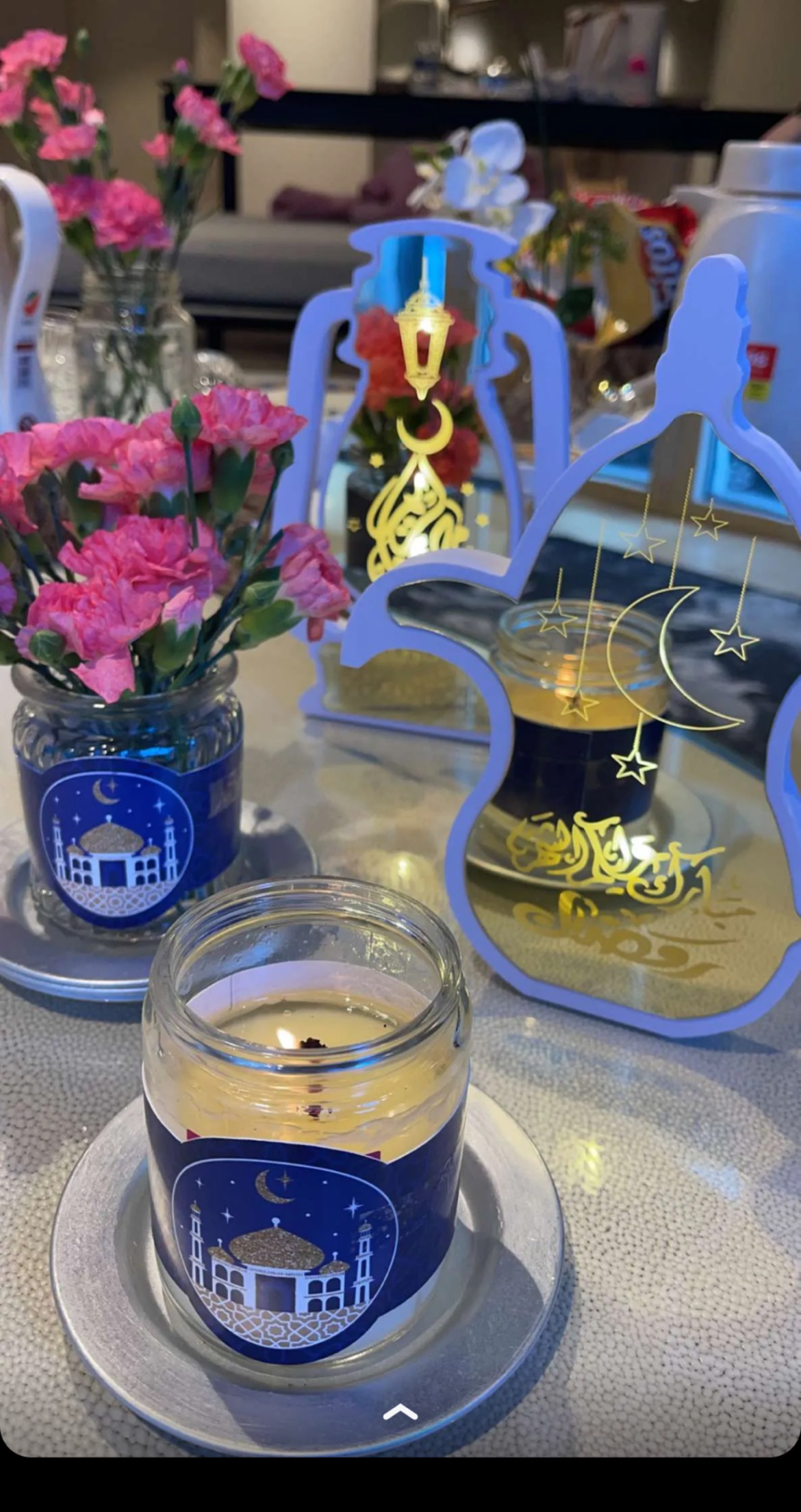 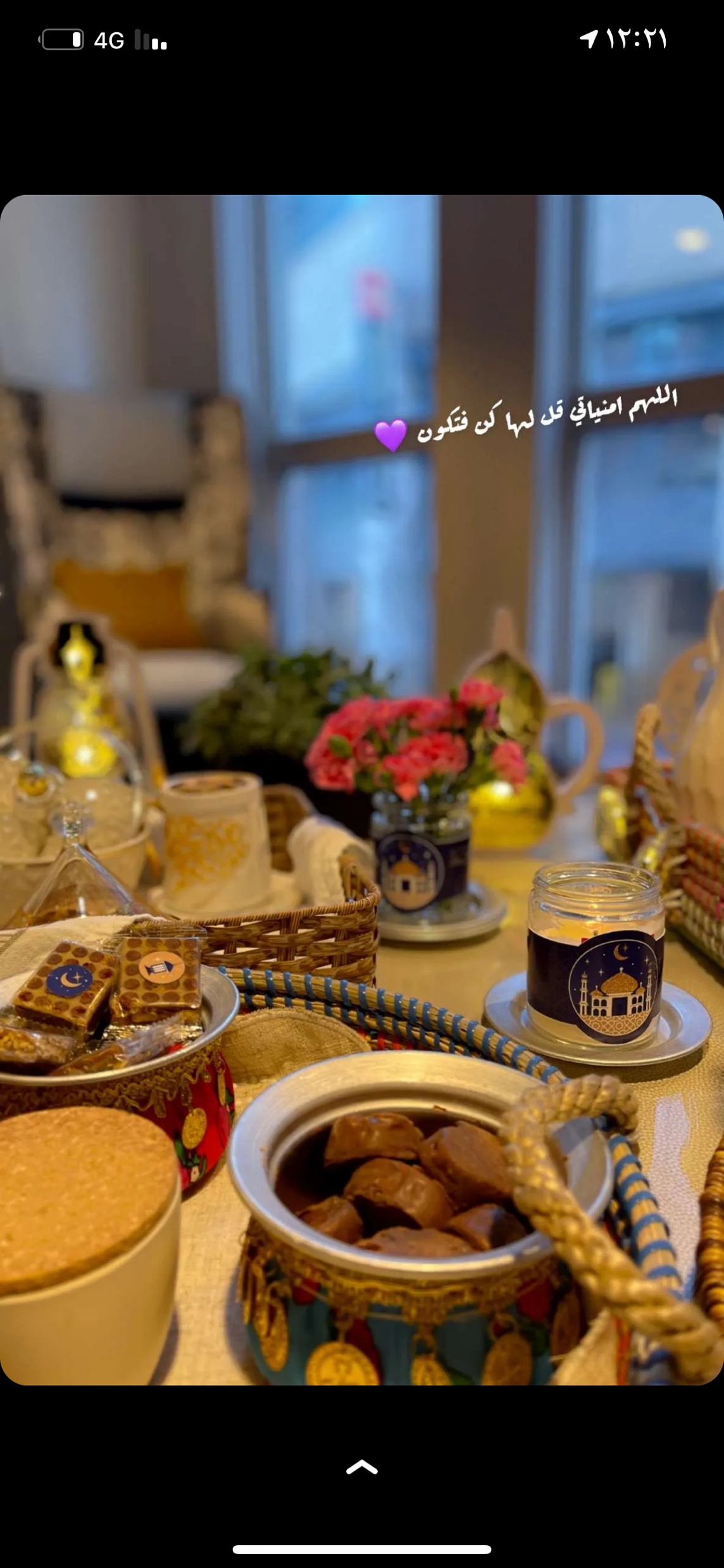 ماذا تعلمنا في درسنا السابق؟
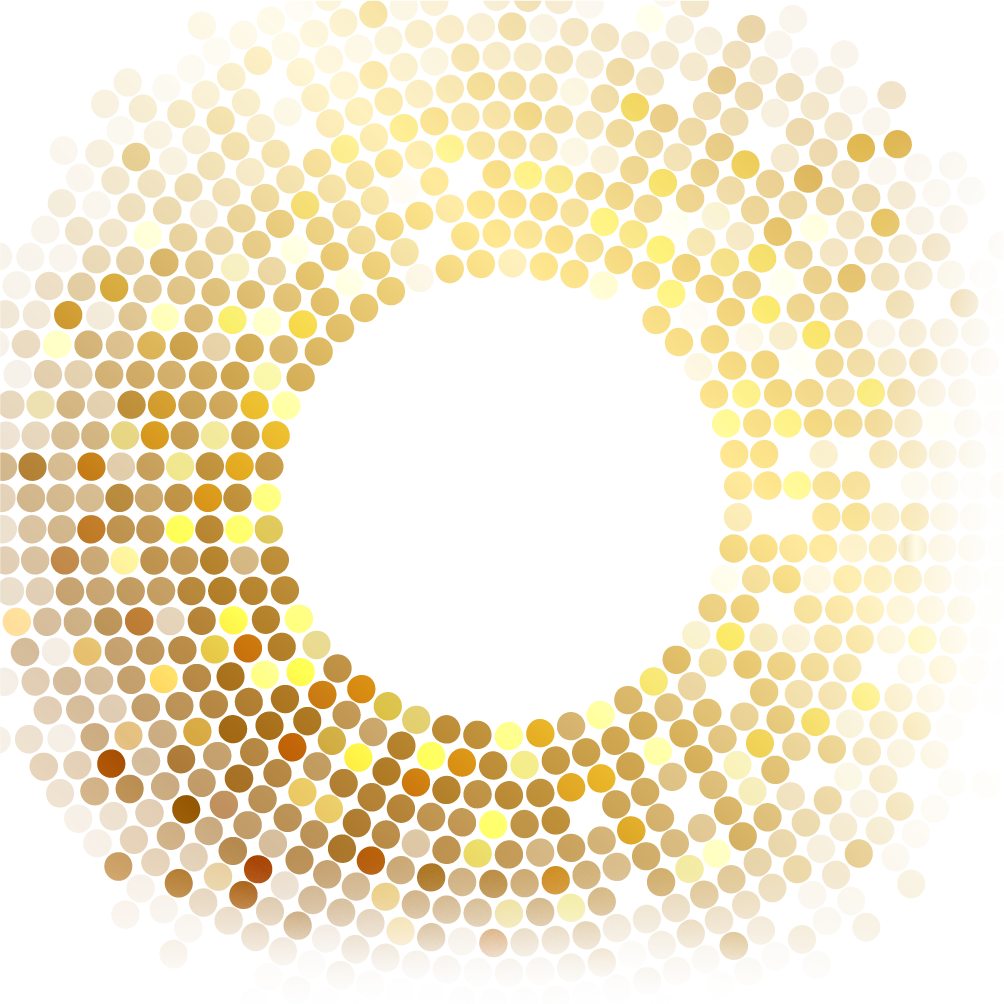 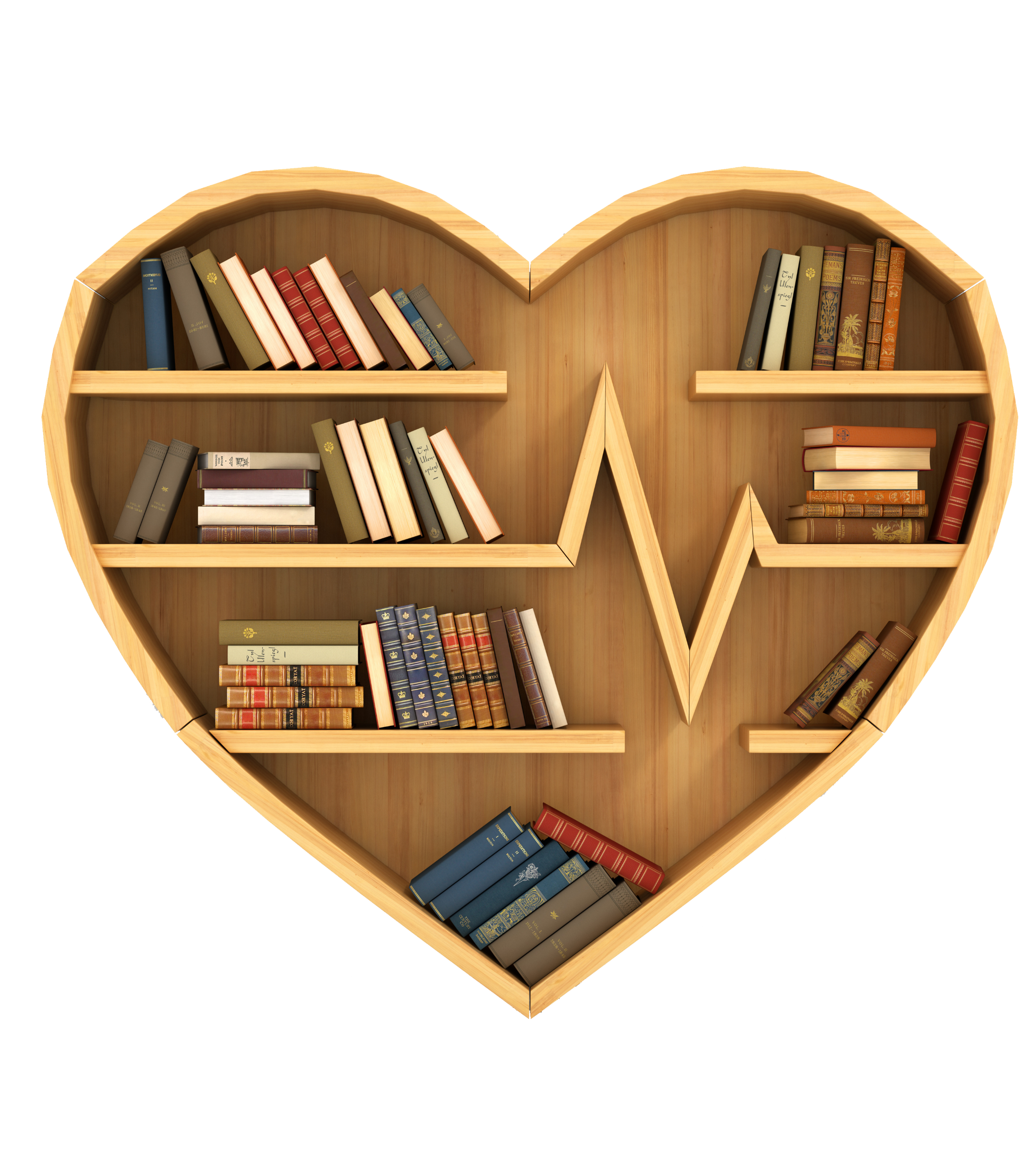 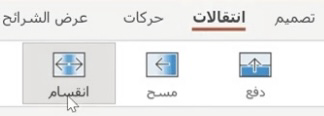 ماذا سوف نتعلم اليوم؟
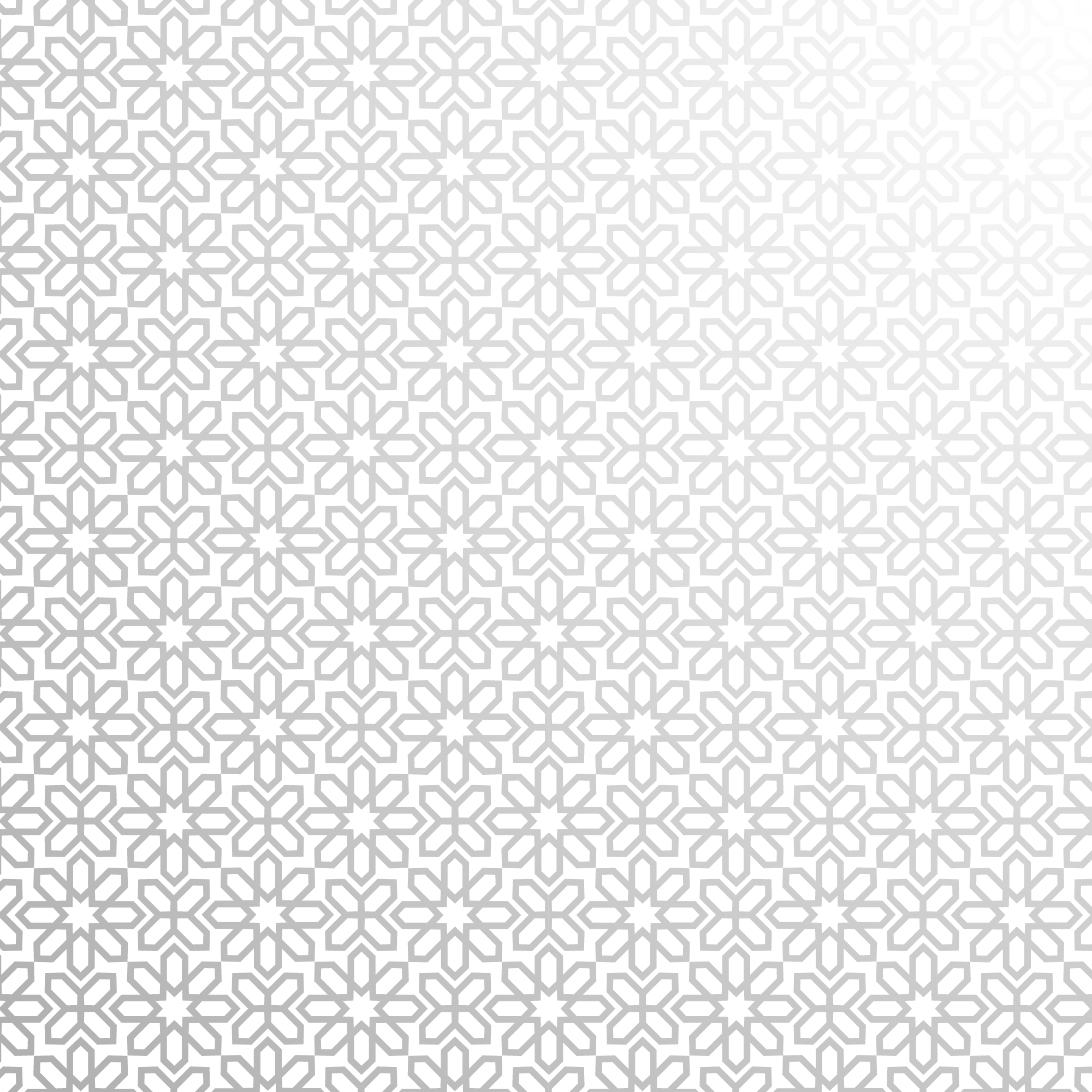 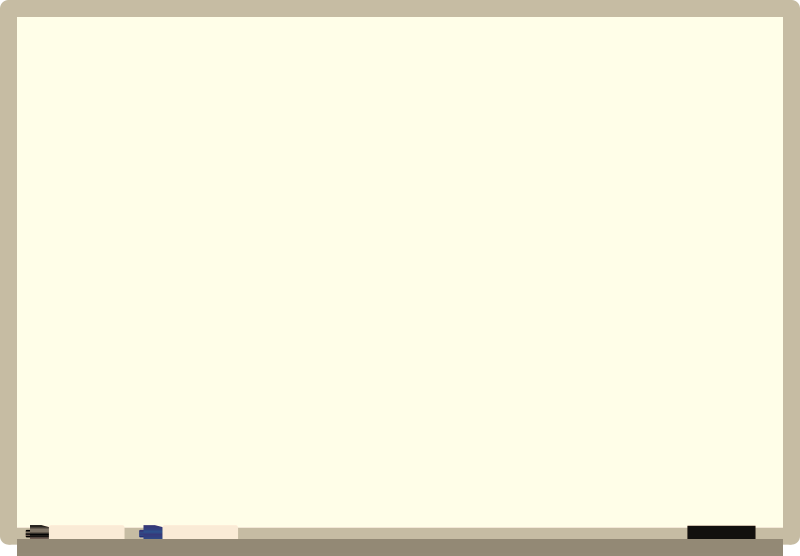 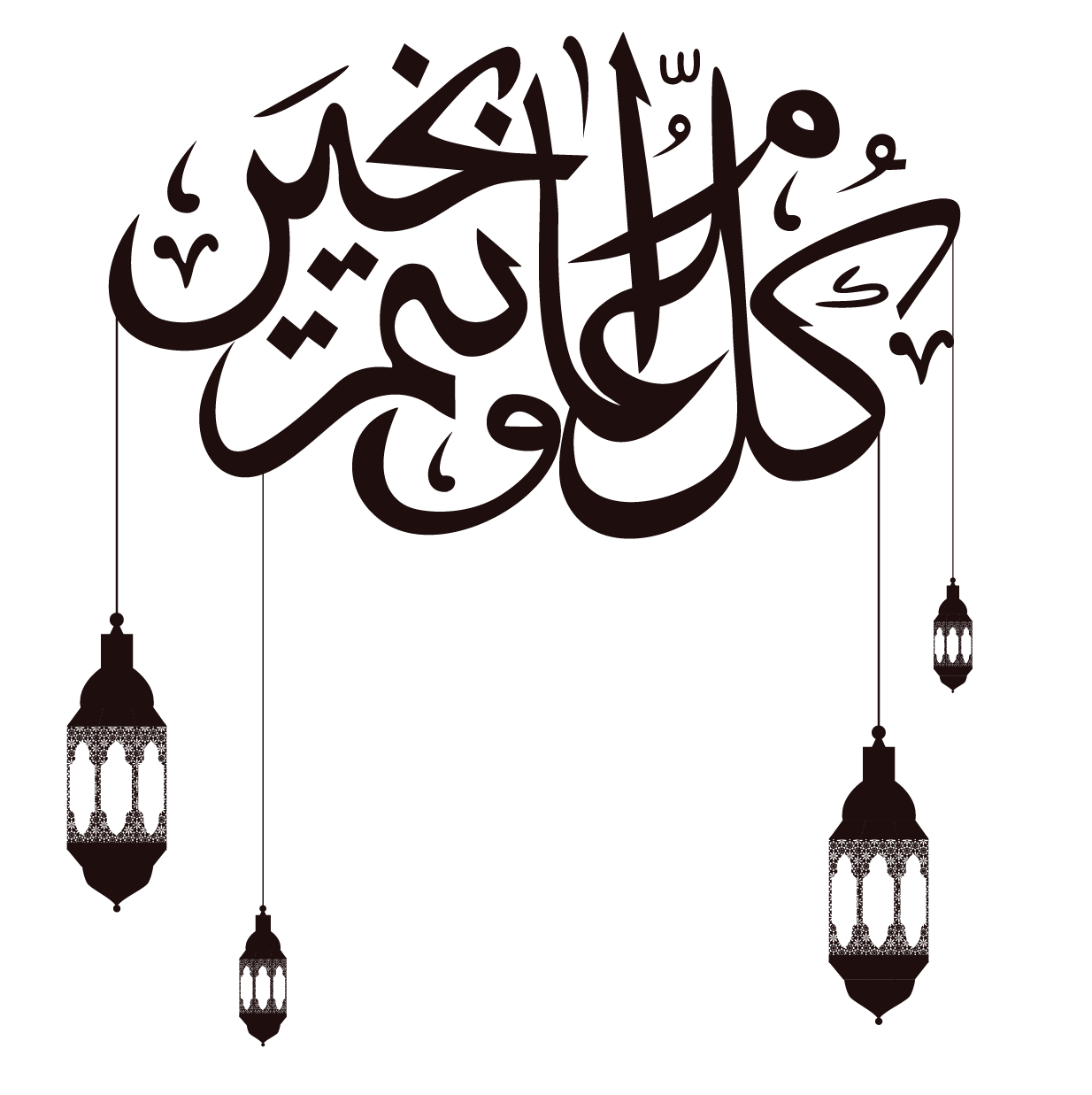 عنوان الدرس
الانتقالات وتأثيرات الحركة
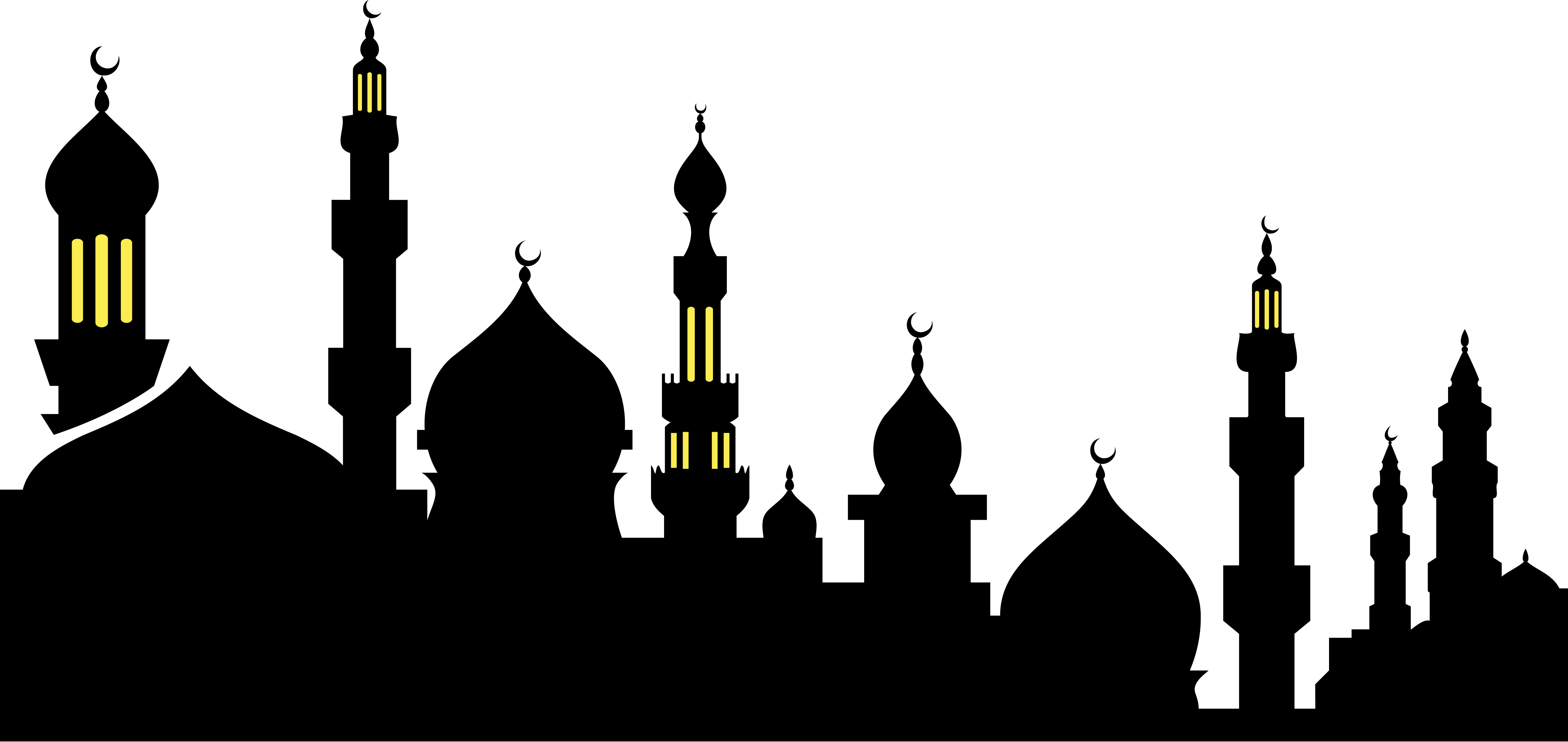 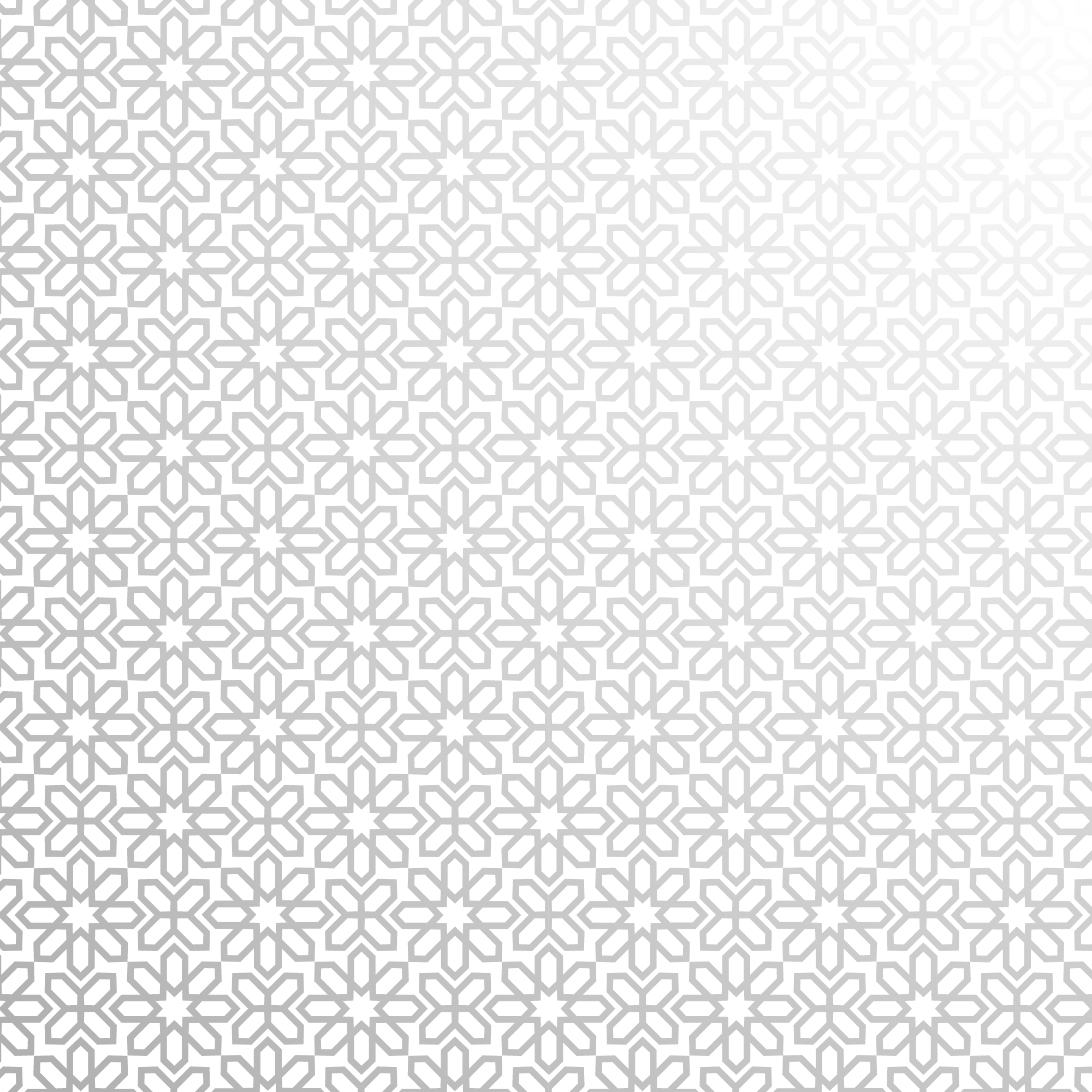 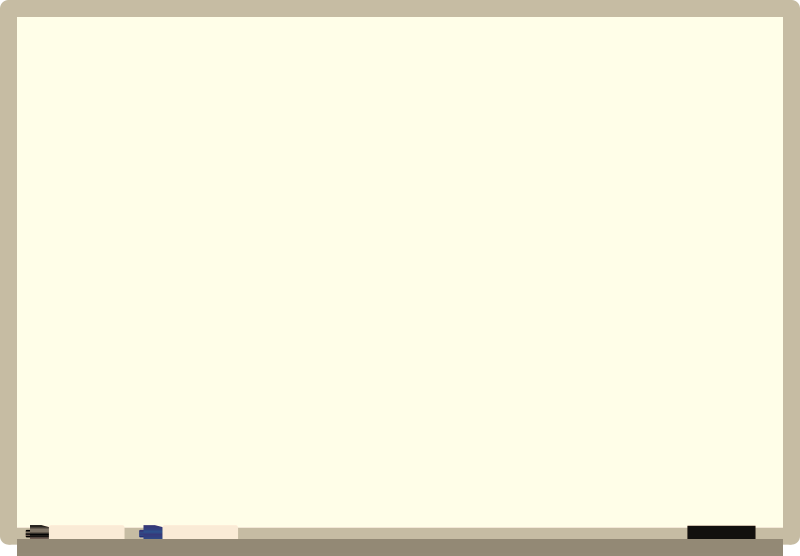 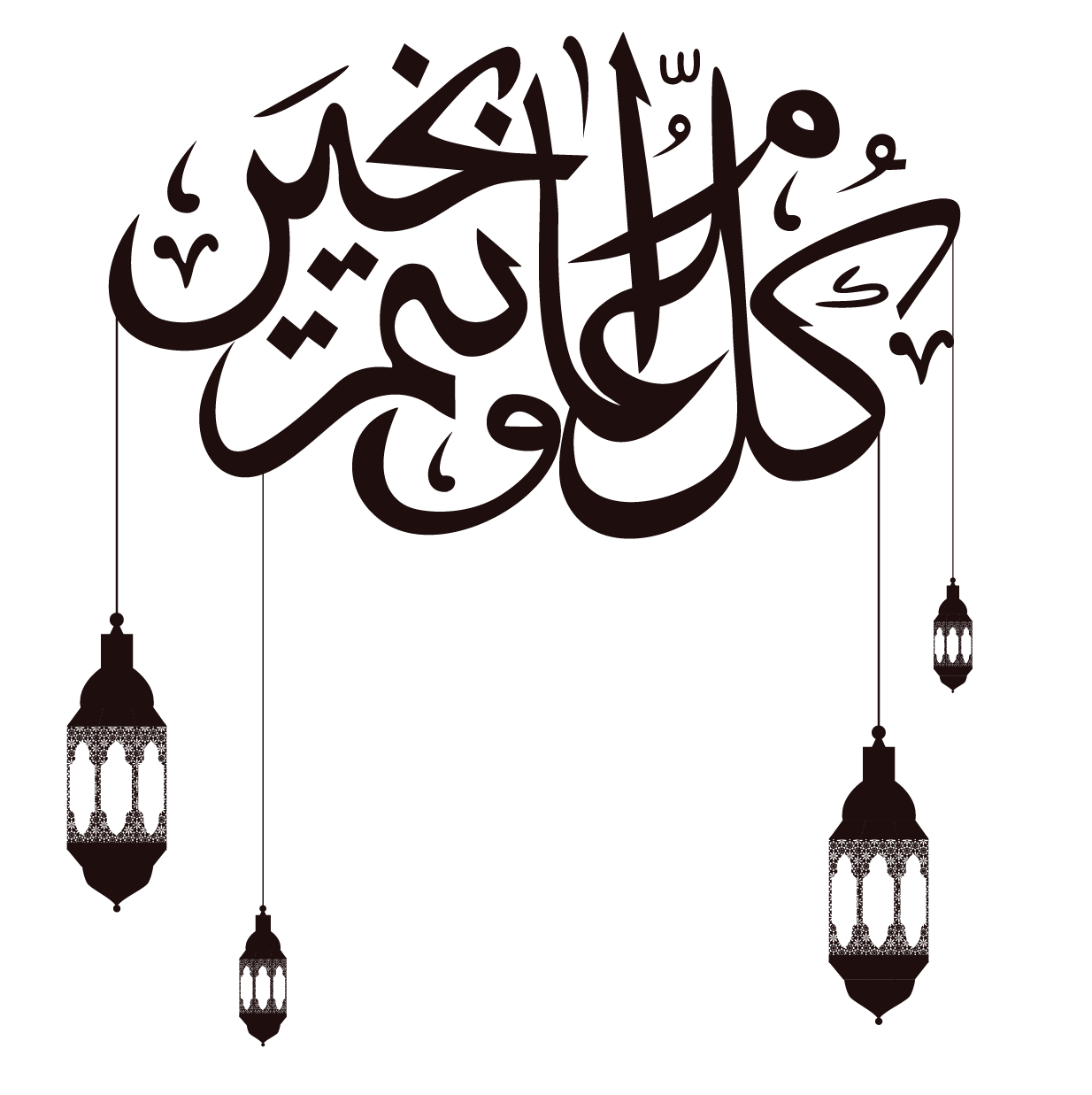 أهداف الدرس:
١- إضافة تأثيرات الانتقال إلى شرائح العرض التقديمي.
٢- معرفة كيفية ضبط توقيت عرض الشرائح.
٣- التحكم في حركة الشريحة في العرض التقديمي.
٤- إضافة تأثيرات حركية لمحتوى الشريحة في العرض التقديمي.
٥- التحكم وتعيين توقيت التأثيرات الحركية في العرض التقديمي.
٦- معرفة الفرق بين التطبيق علي الشريحة المحددة وتطبيق الكل .
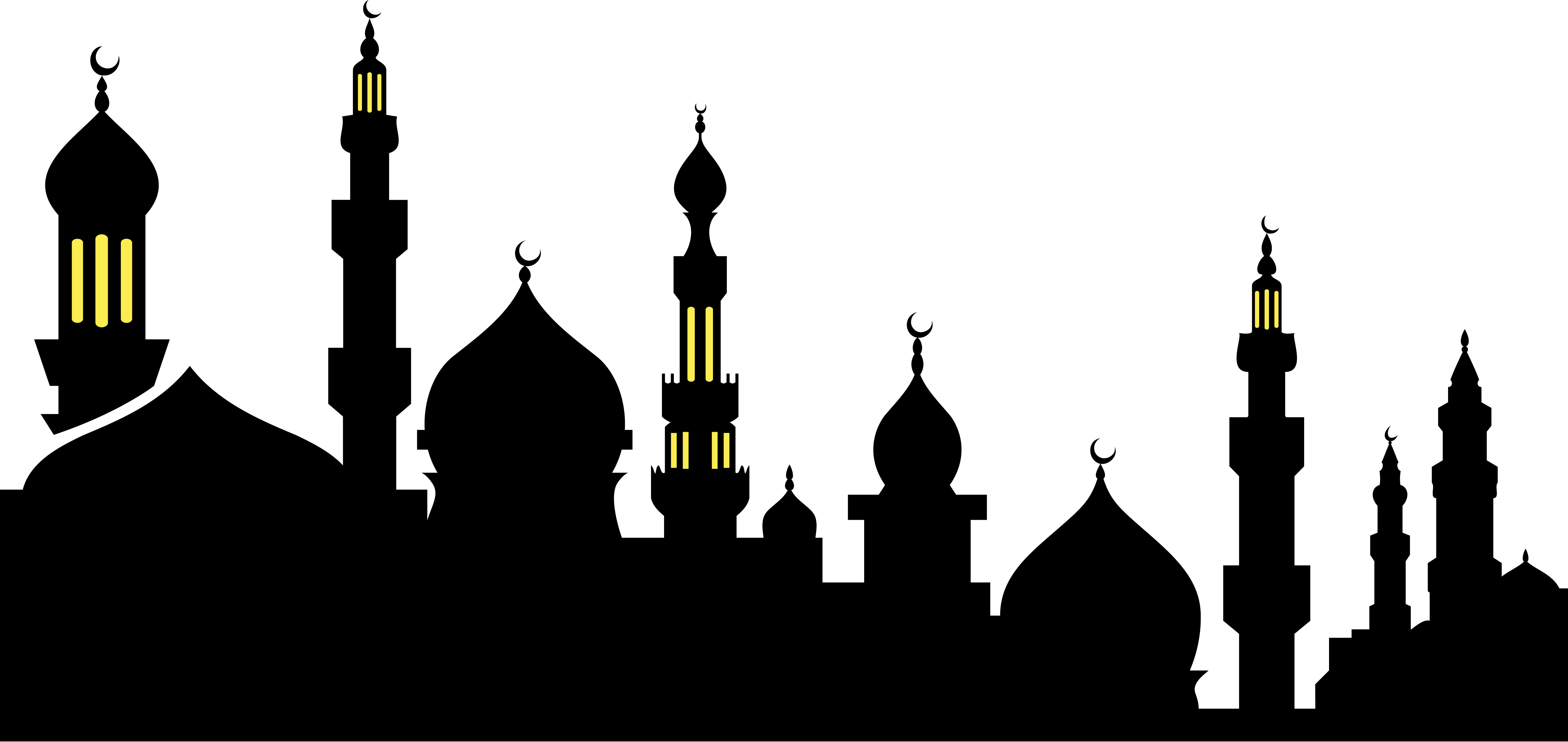 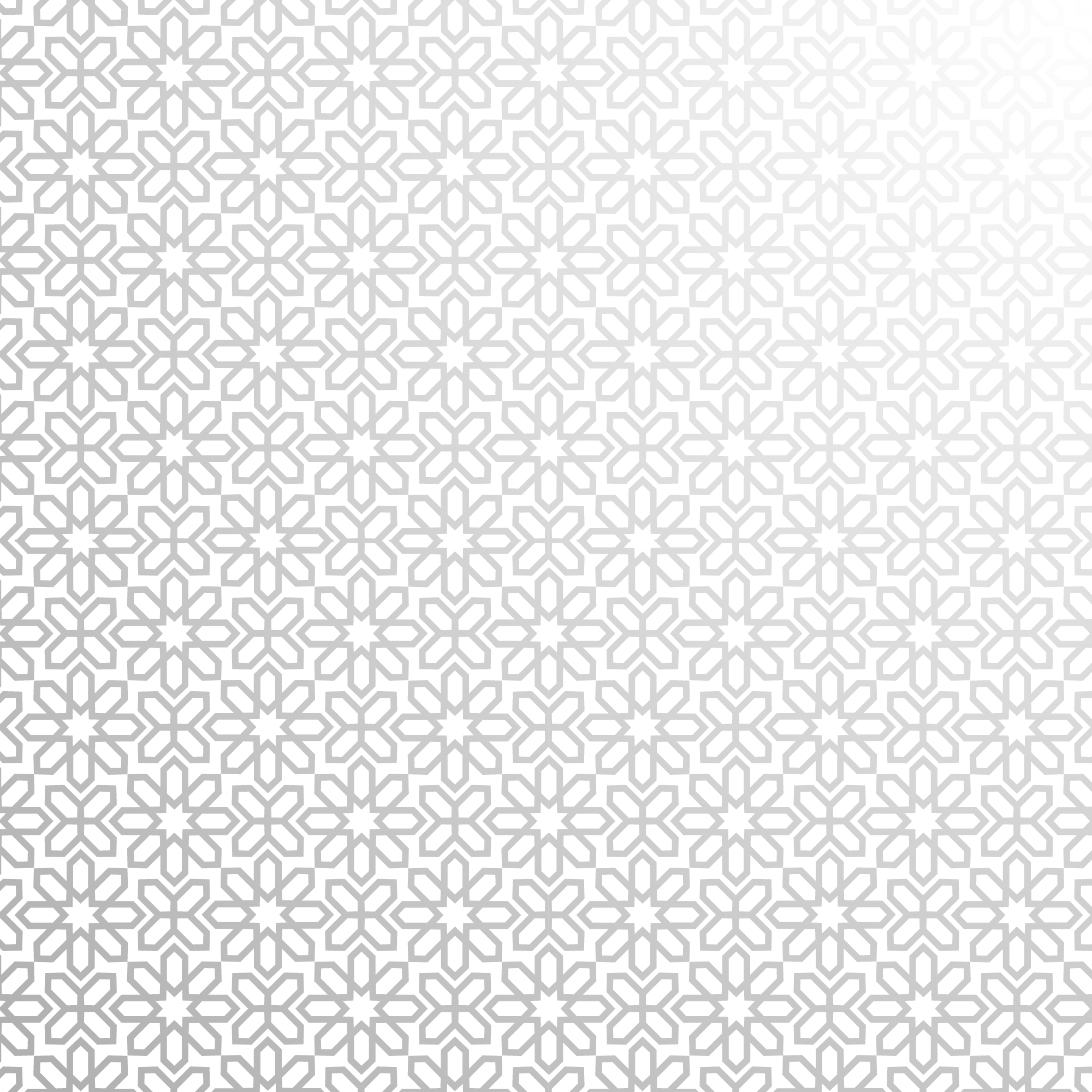 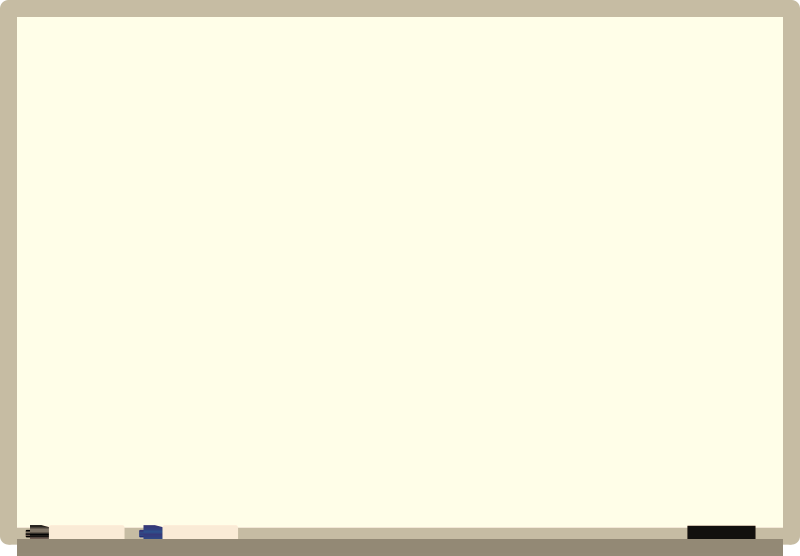 الانتقالات 
و
ضبط التوقيت
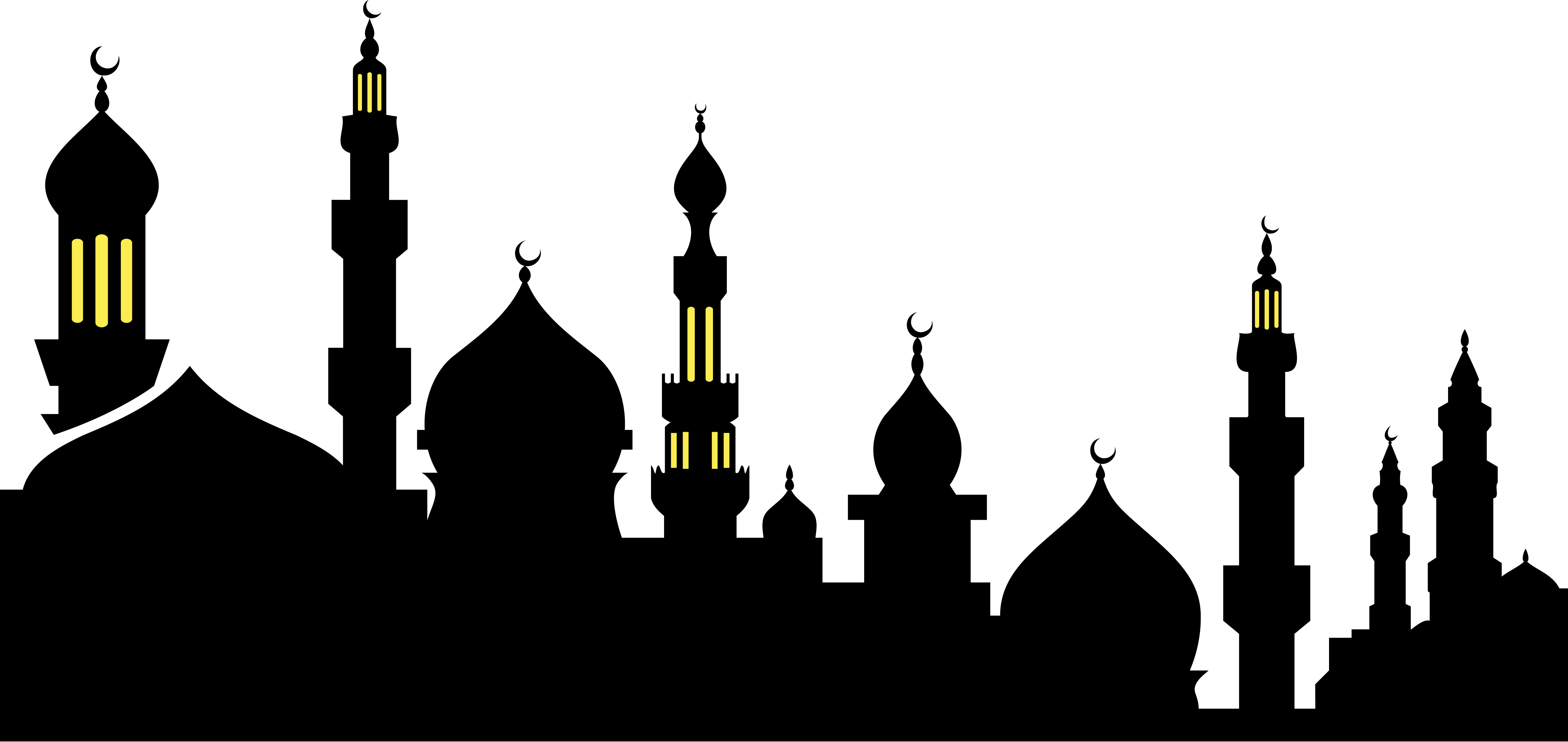 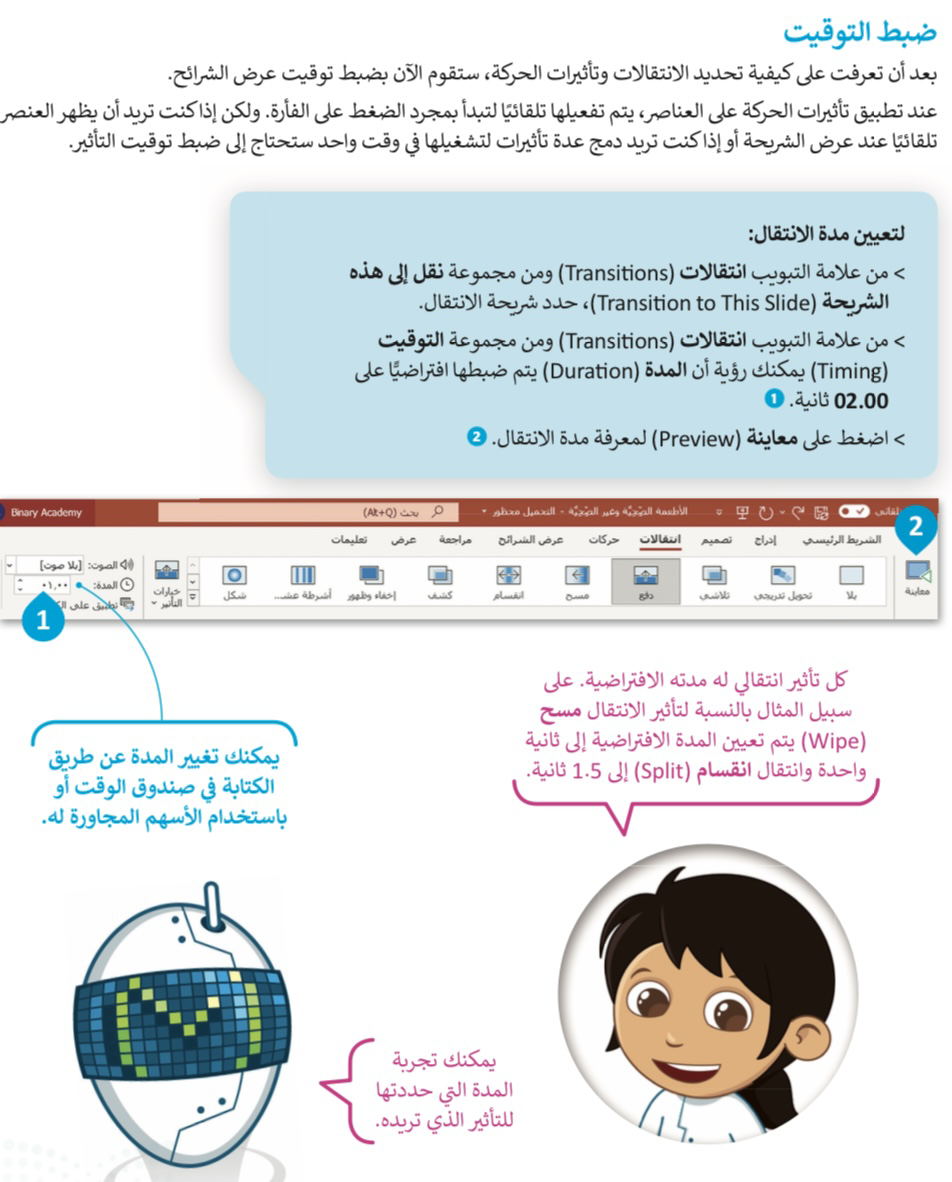 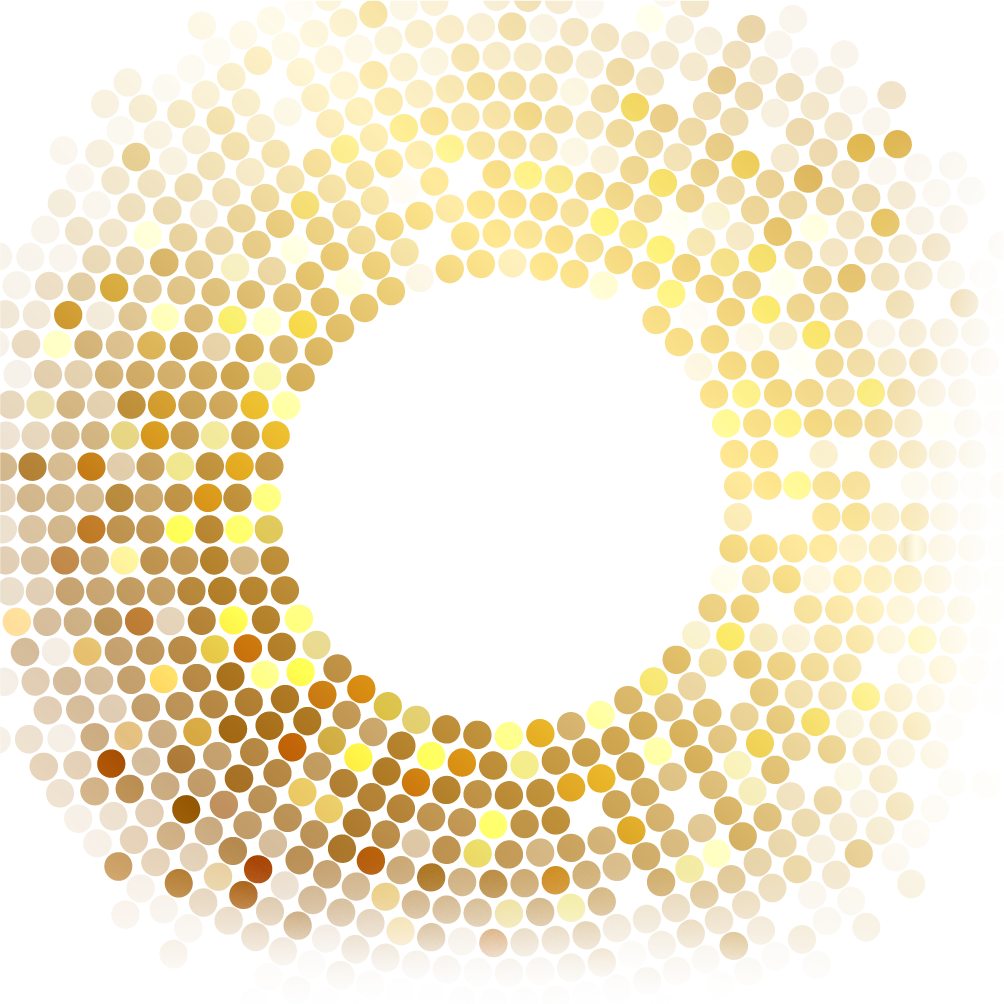 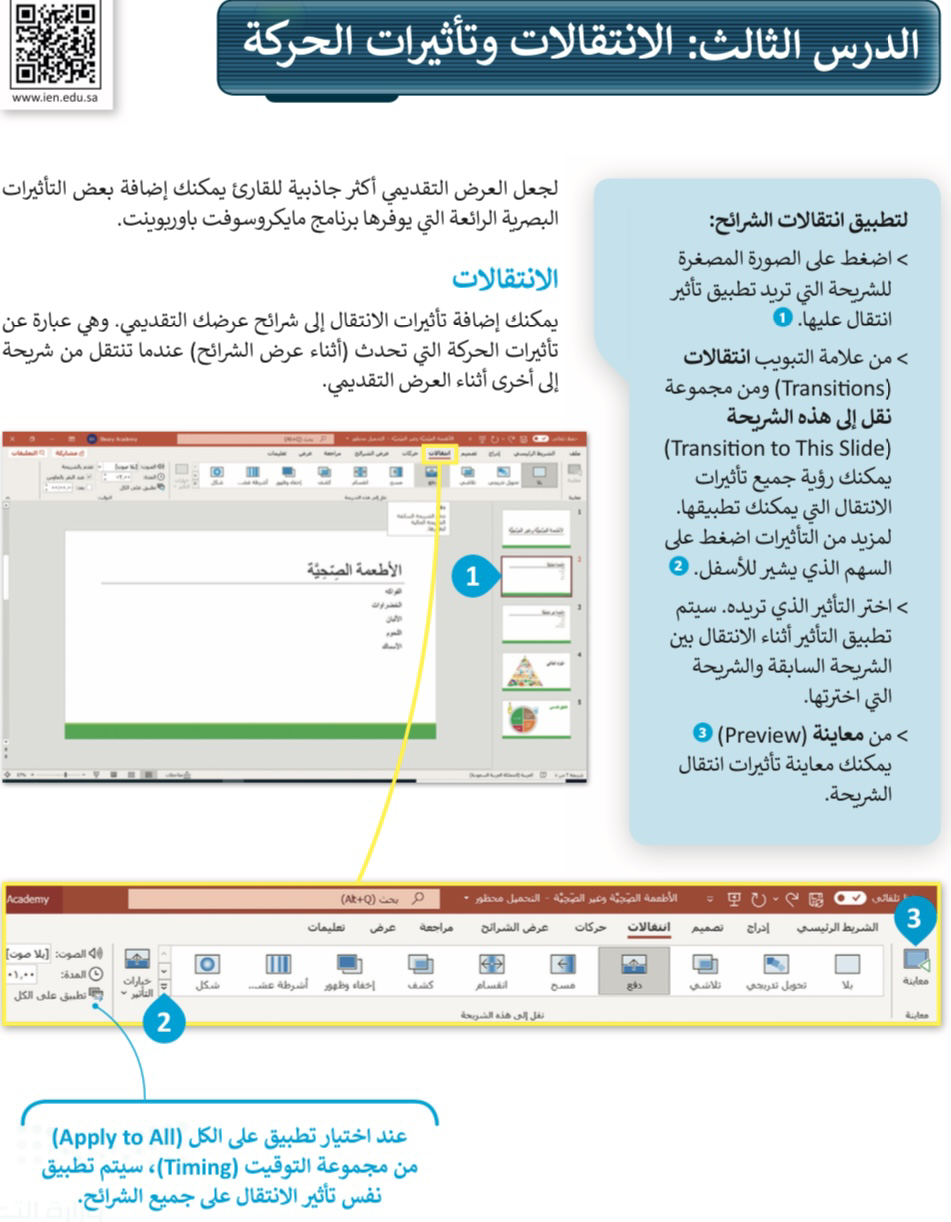 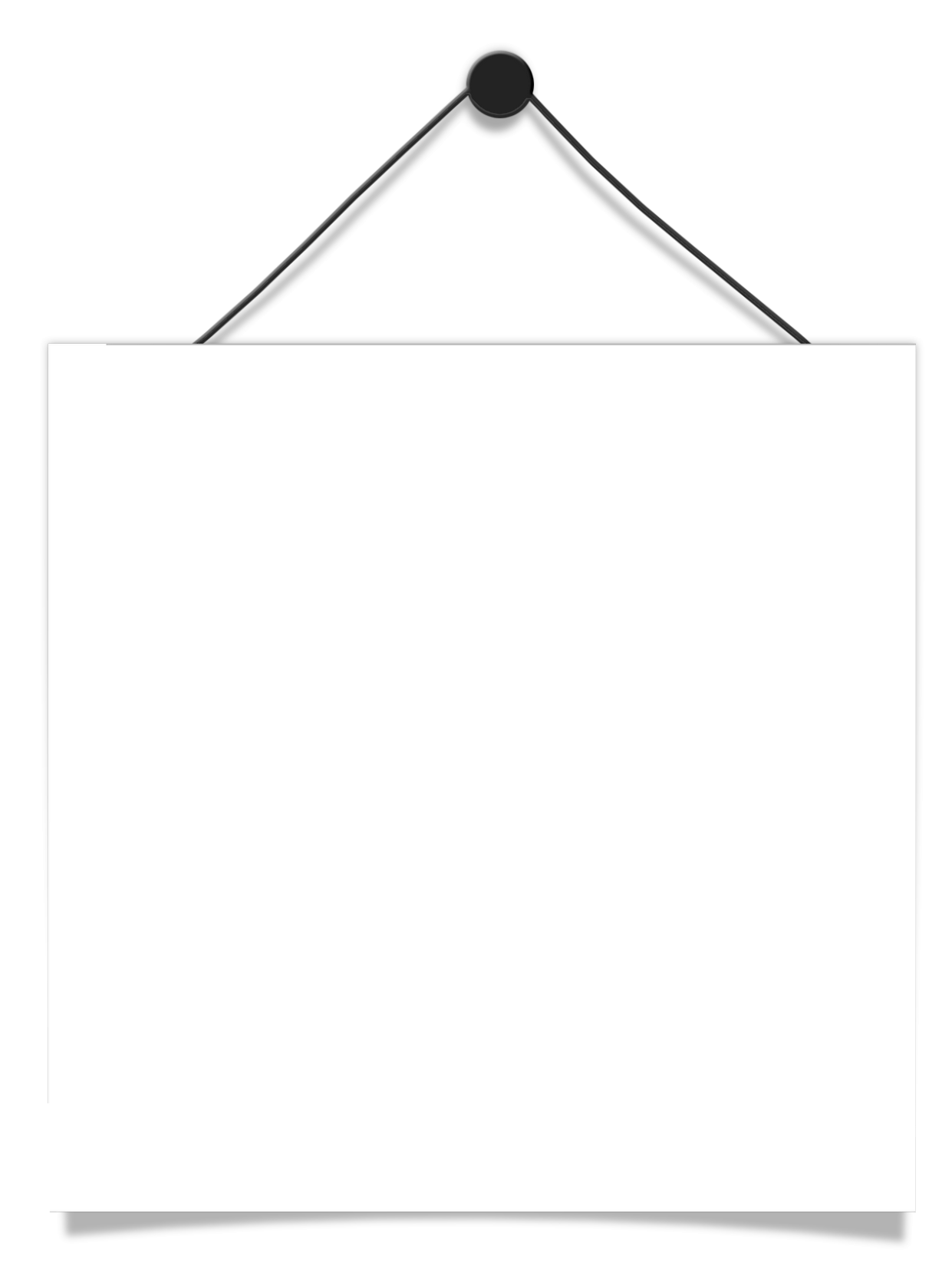 ص ٢٩ 
ص٣٠
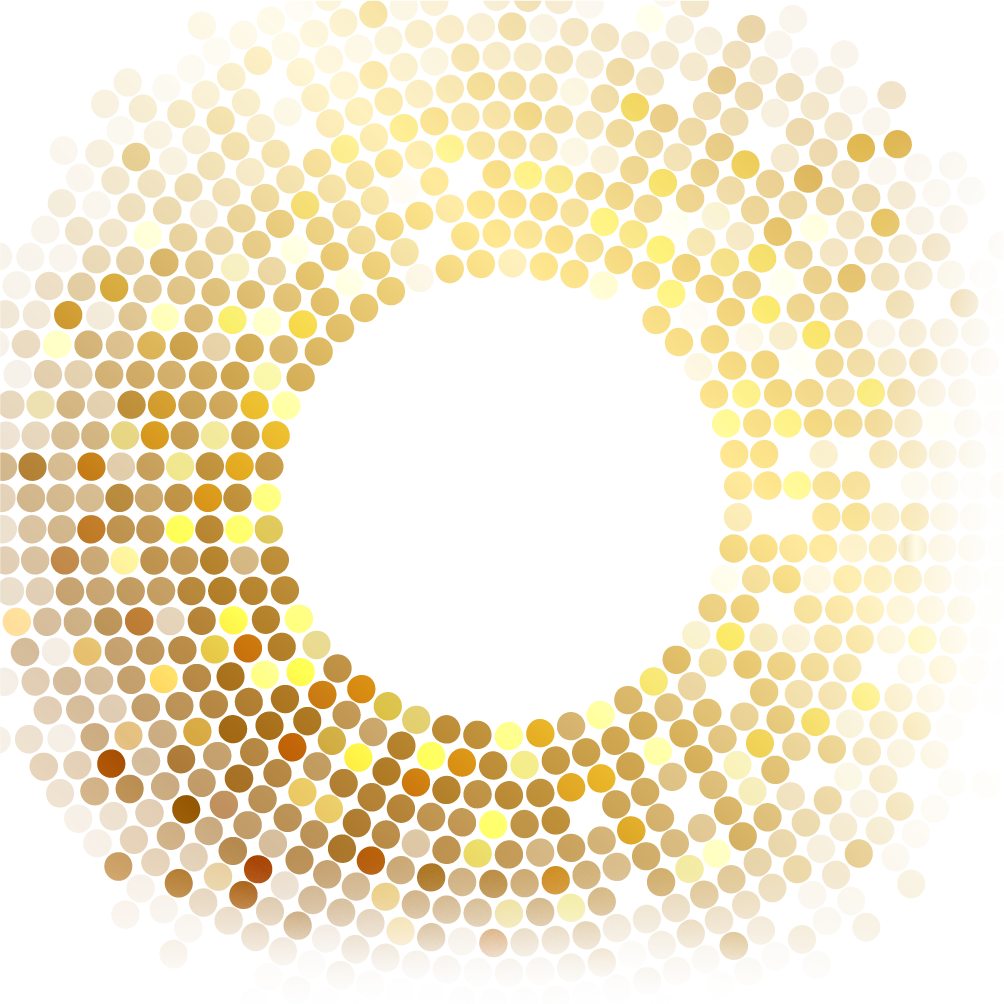 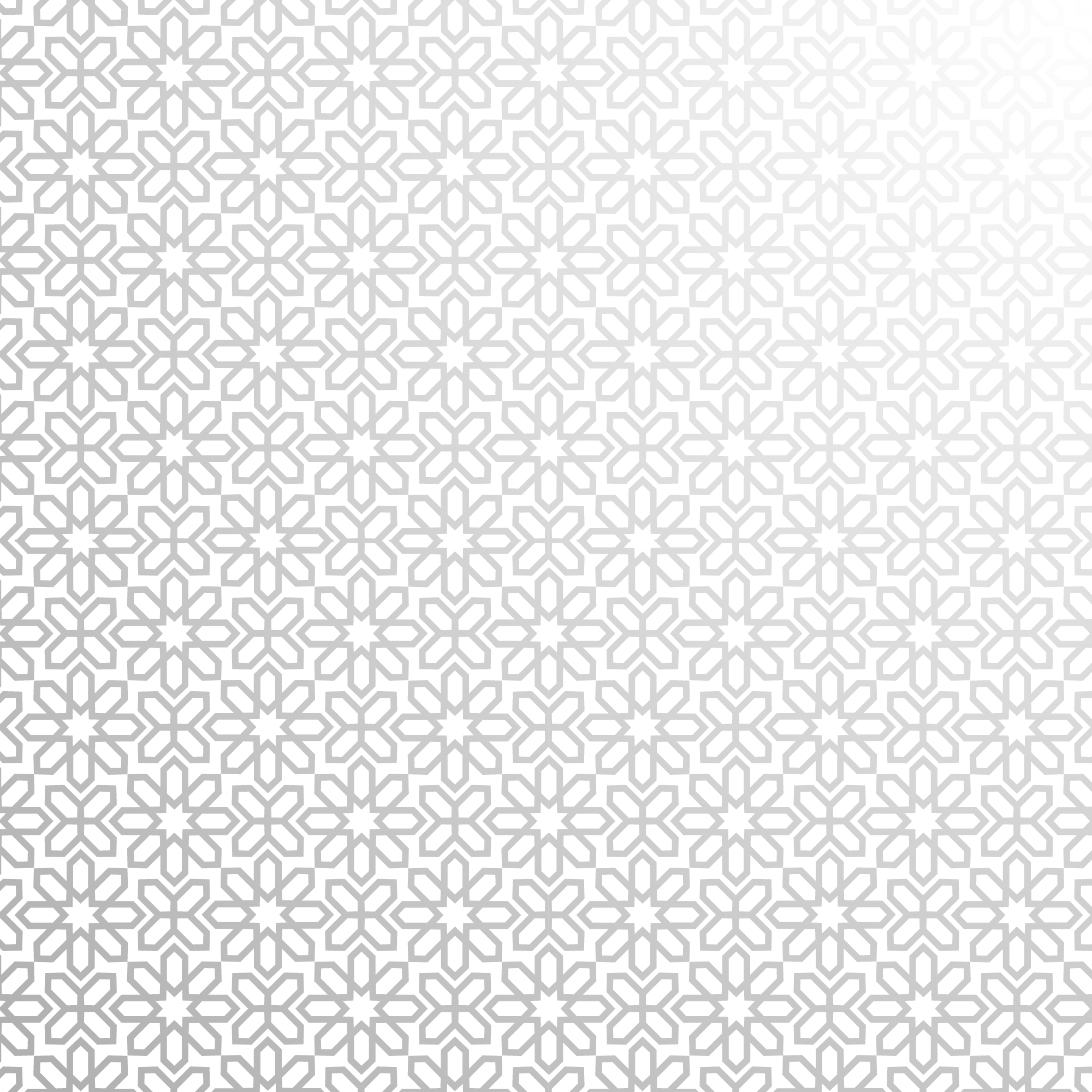 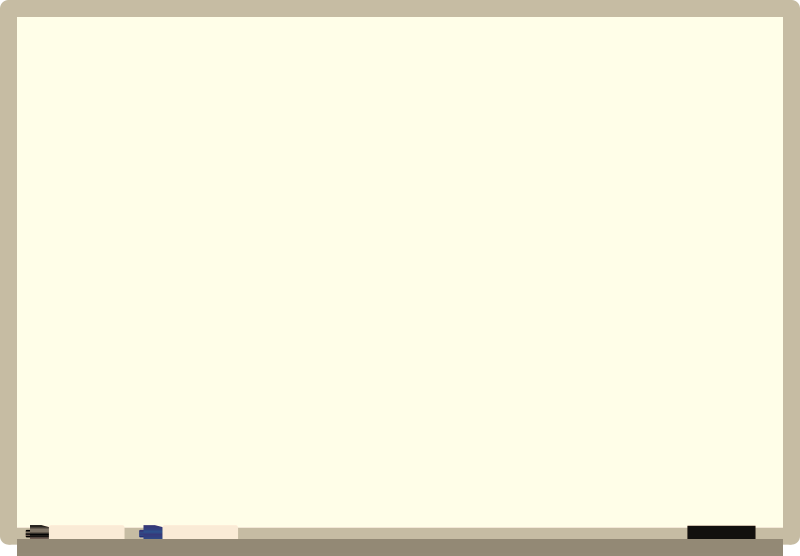 تأثيرات الحركة
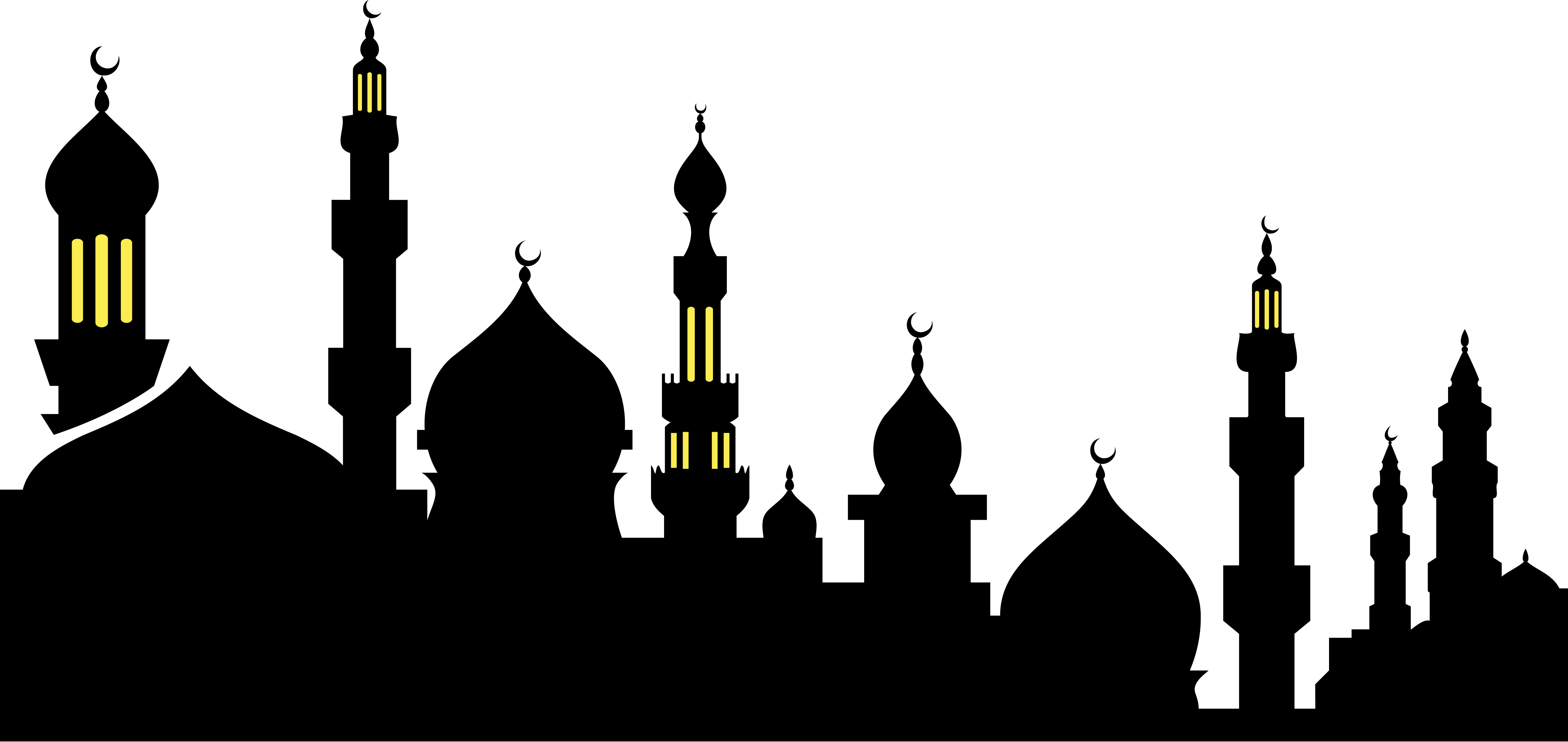 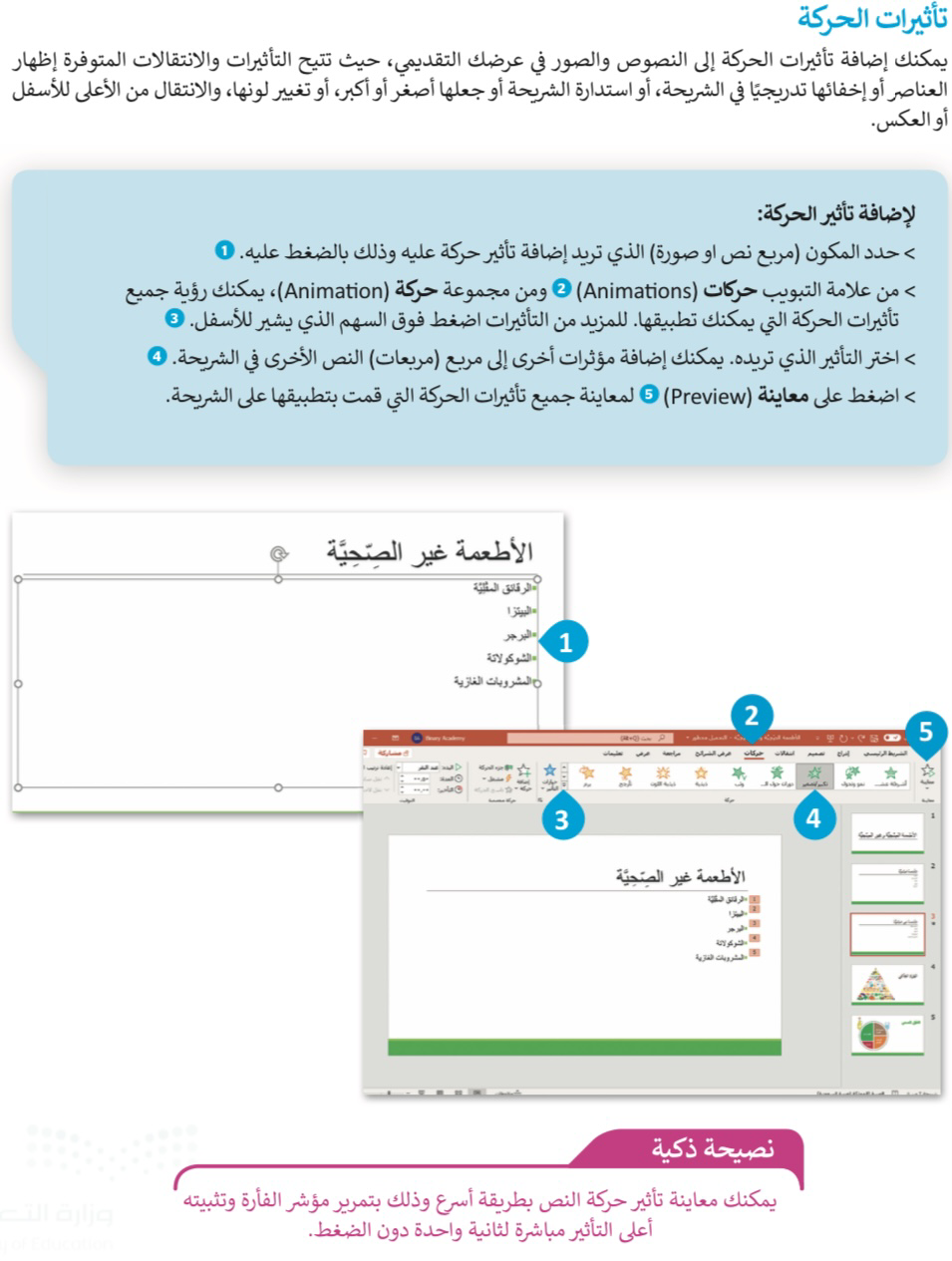 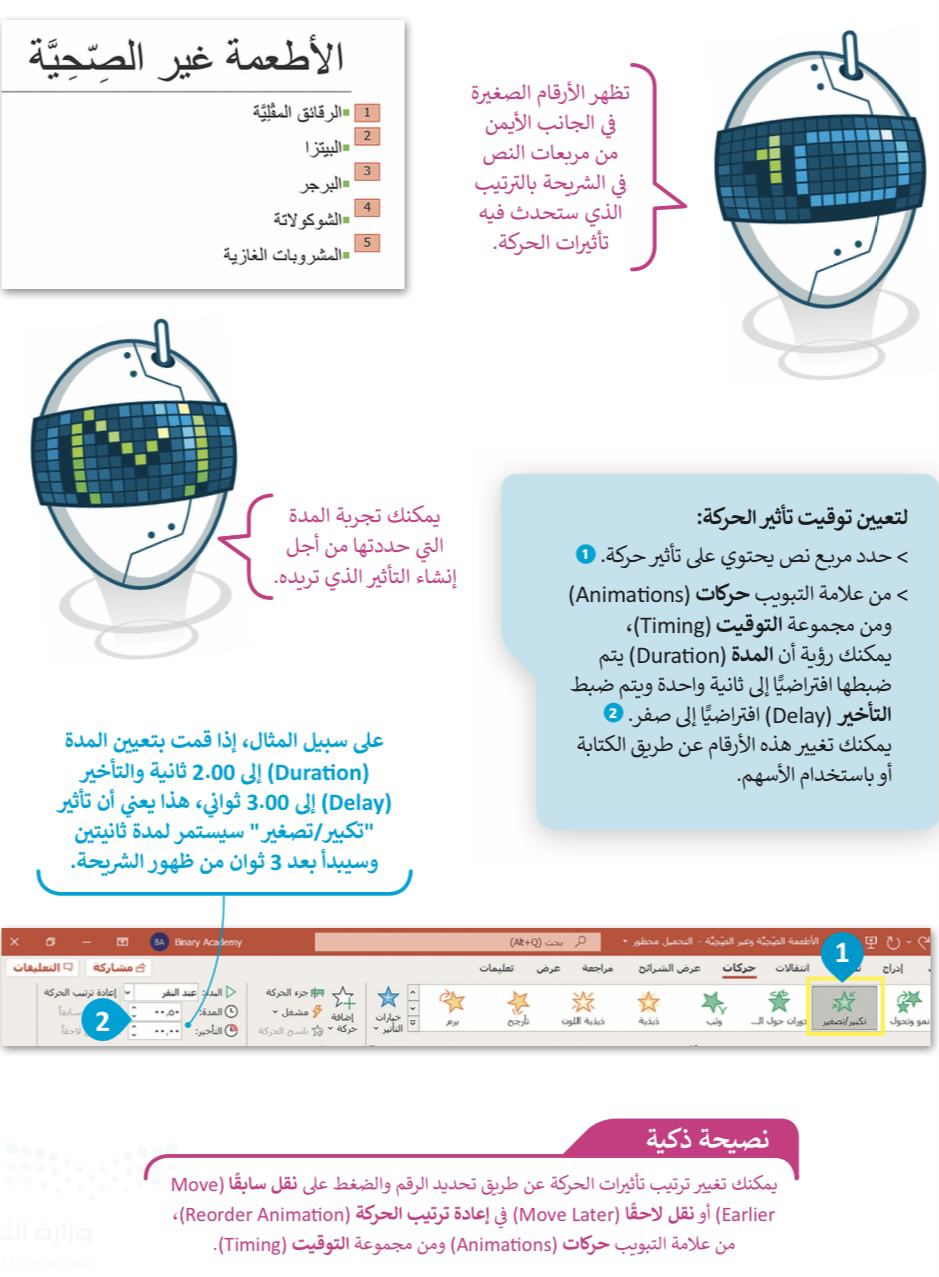 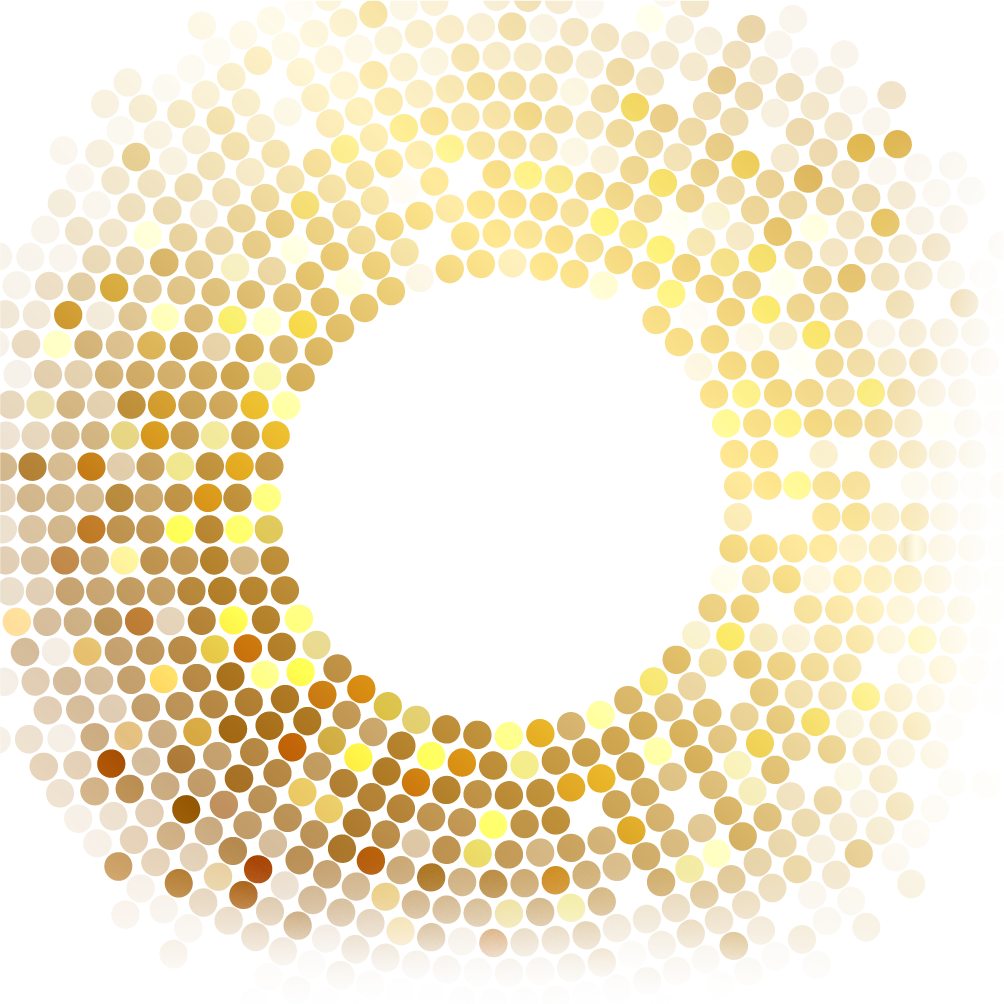 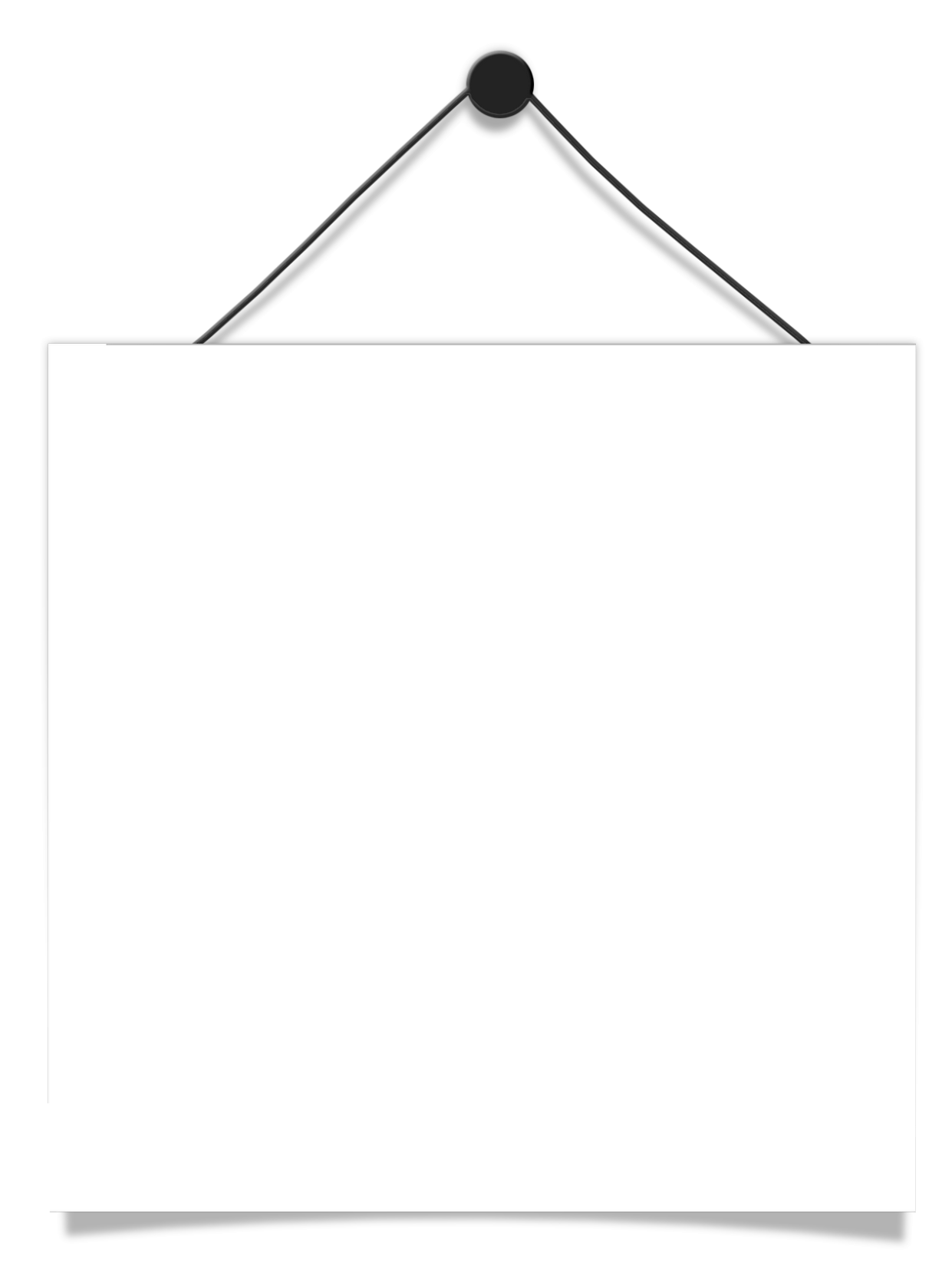 ص ٣١
ص٣٢
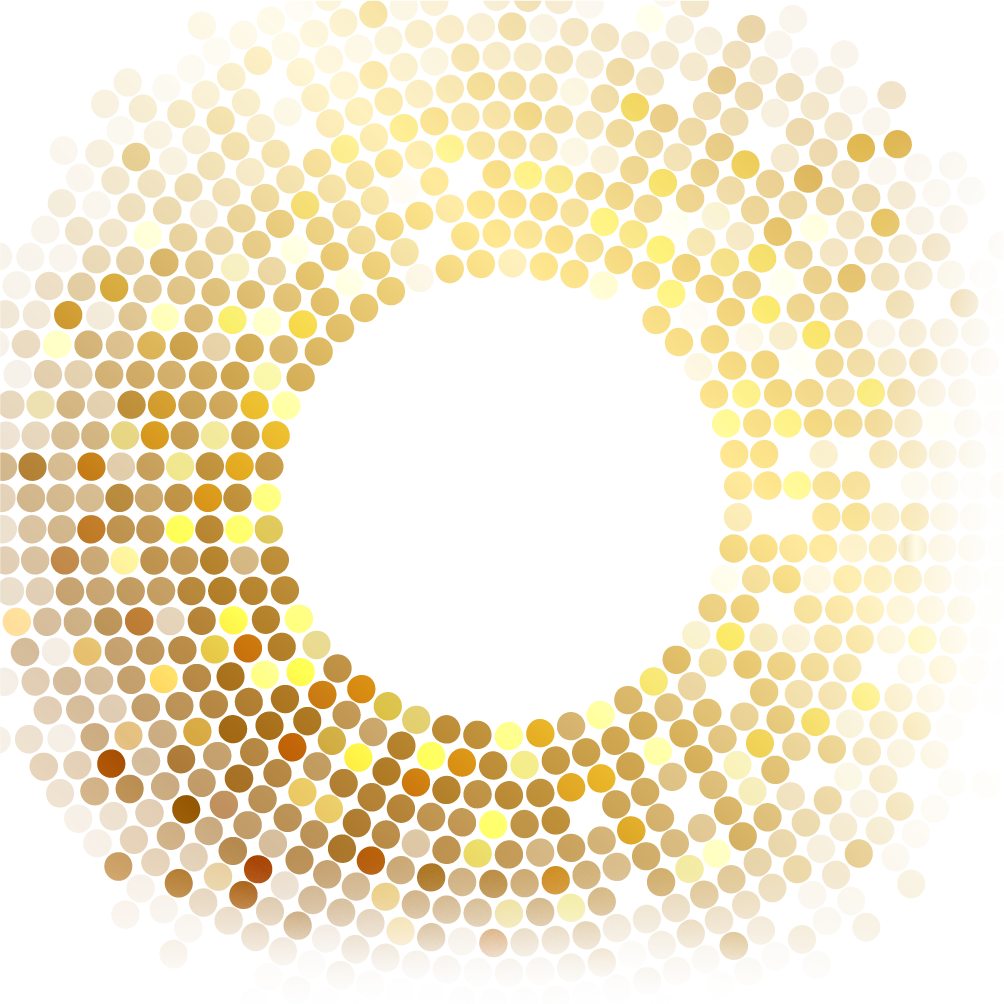 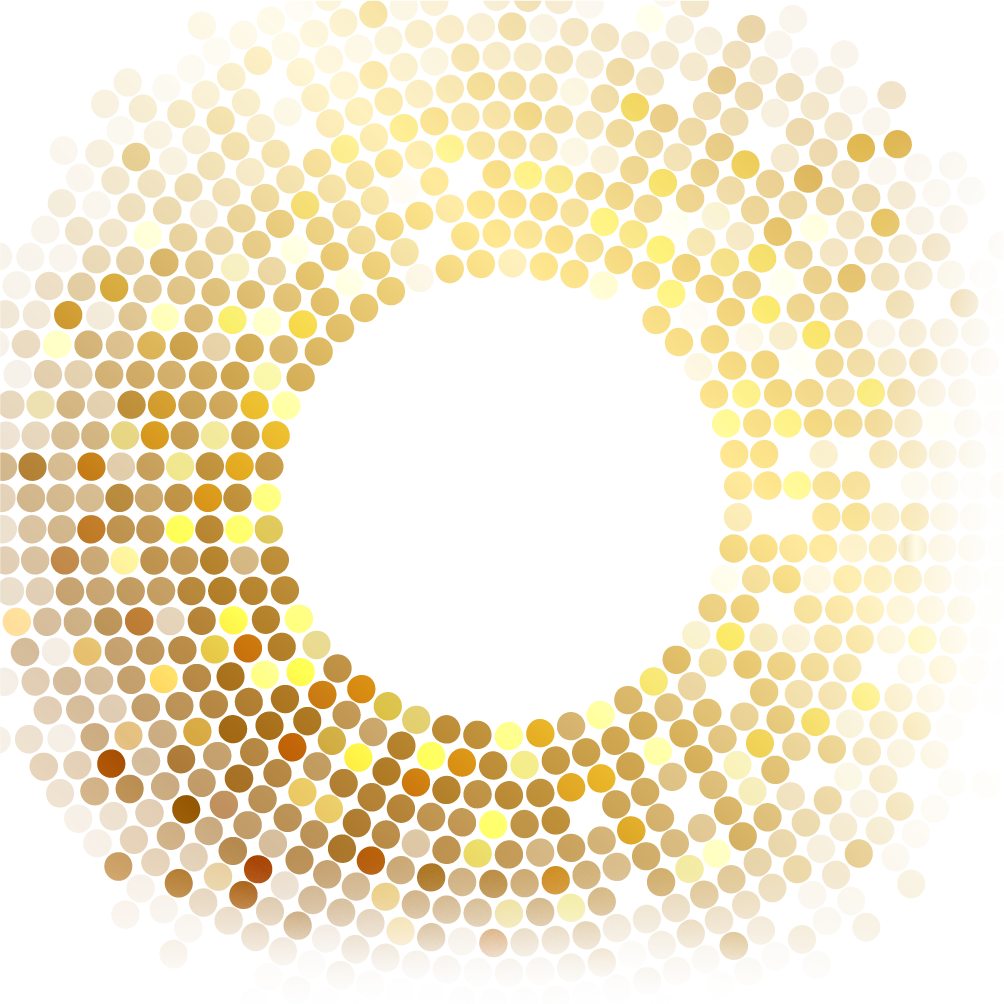 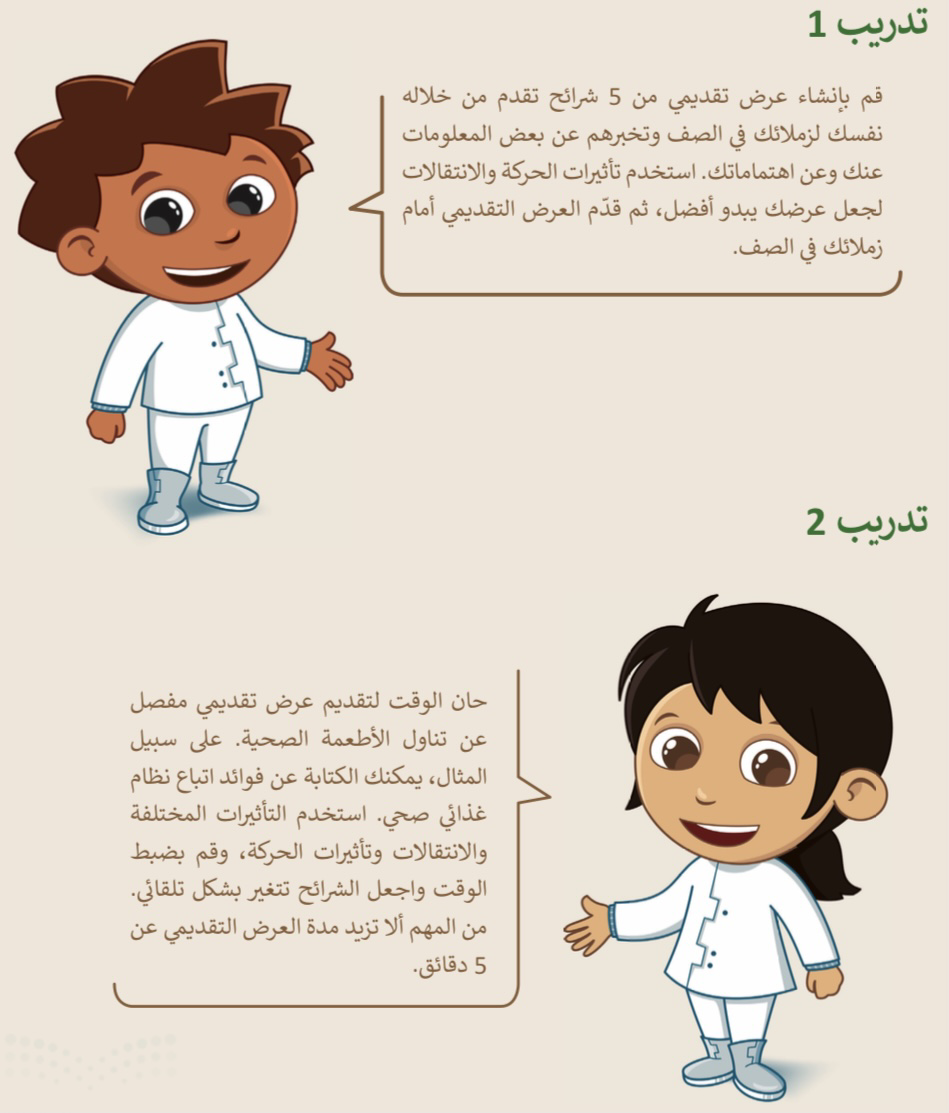 الواجب المنزلي
جميلتي أختاري أحد التدريبين وطبقيه عملياً
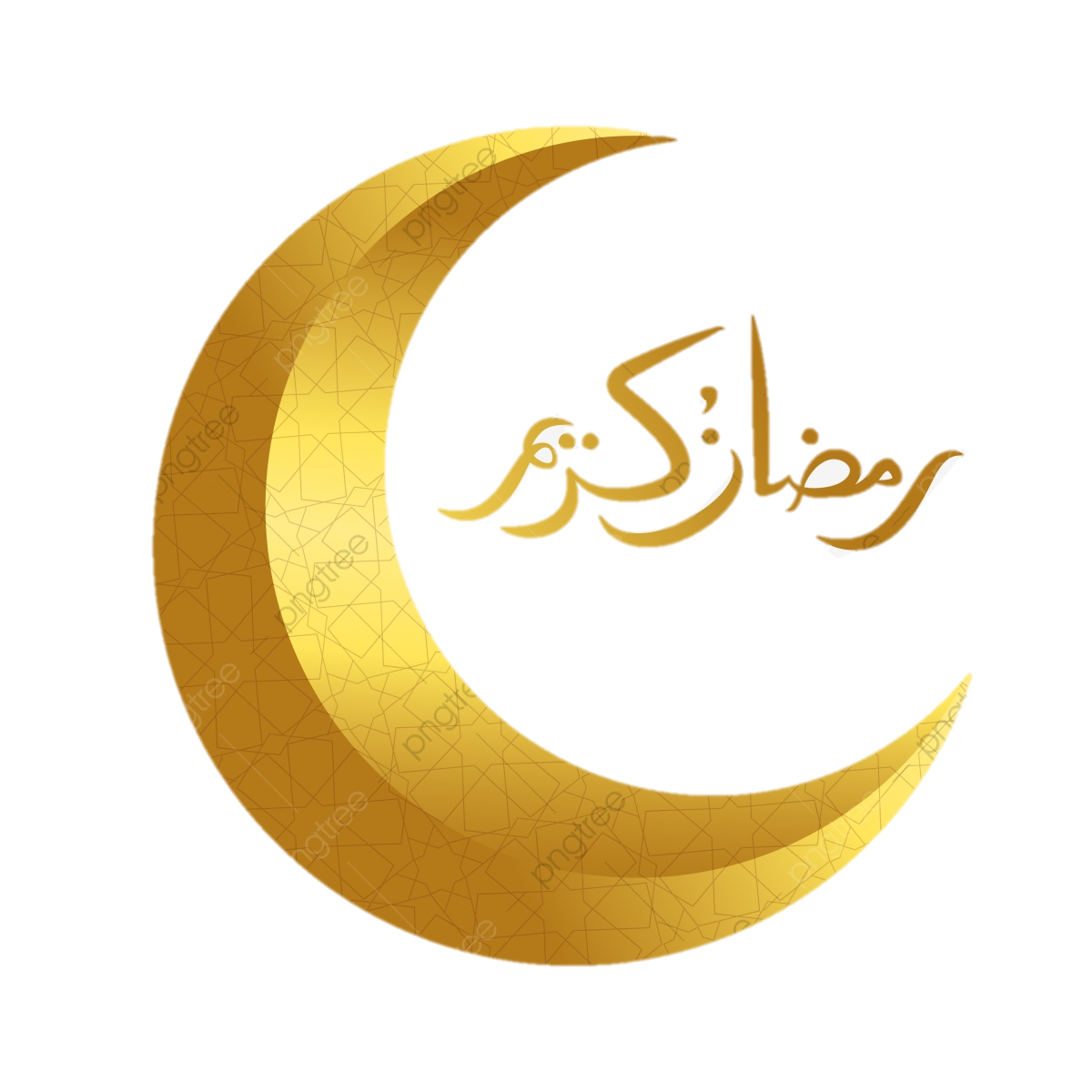 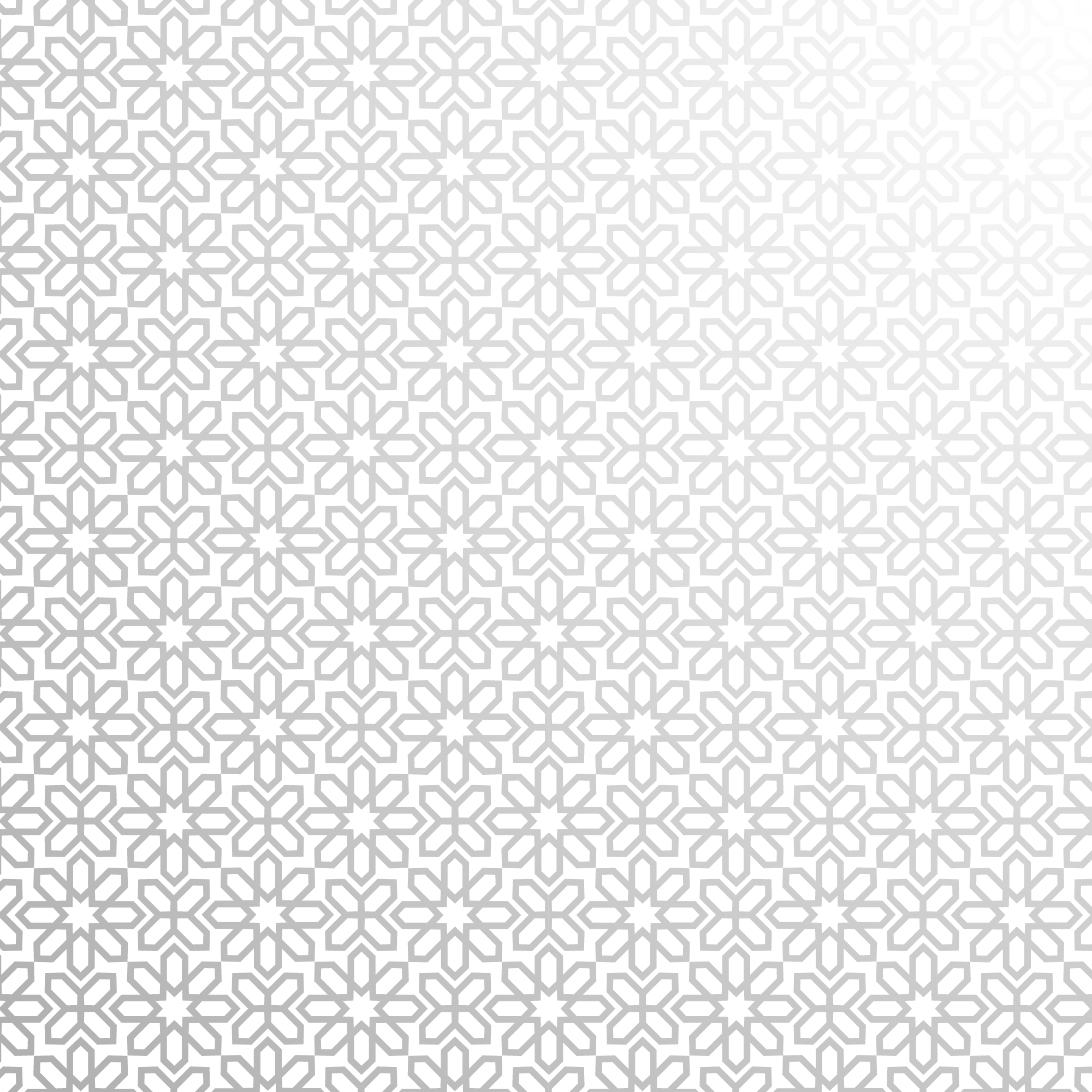 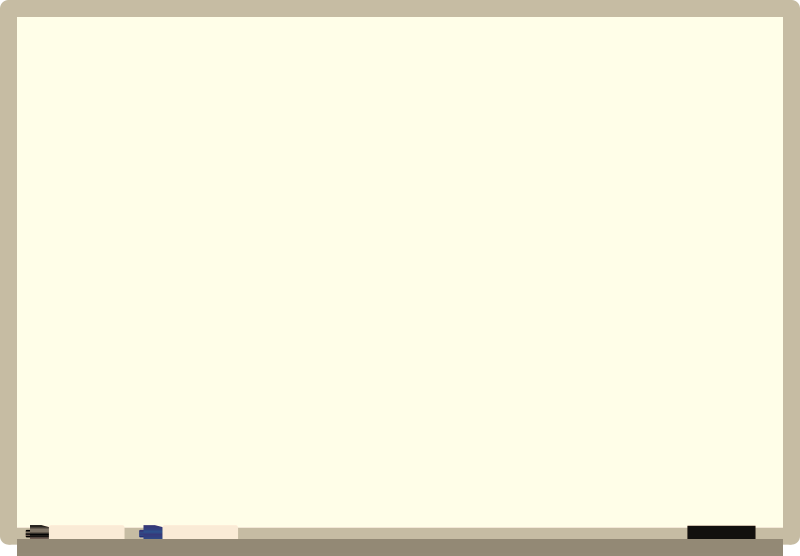 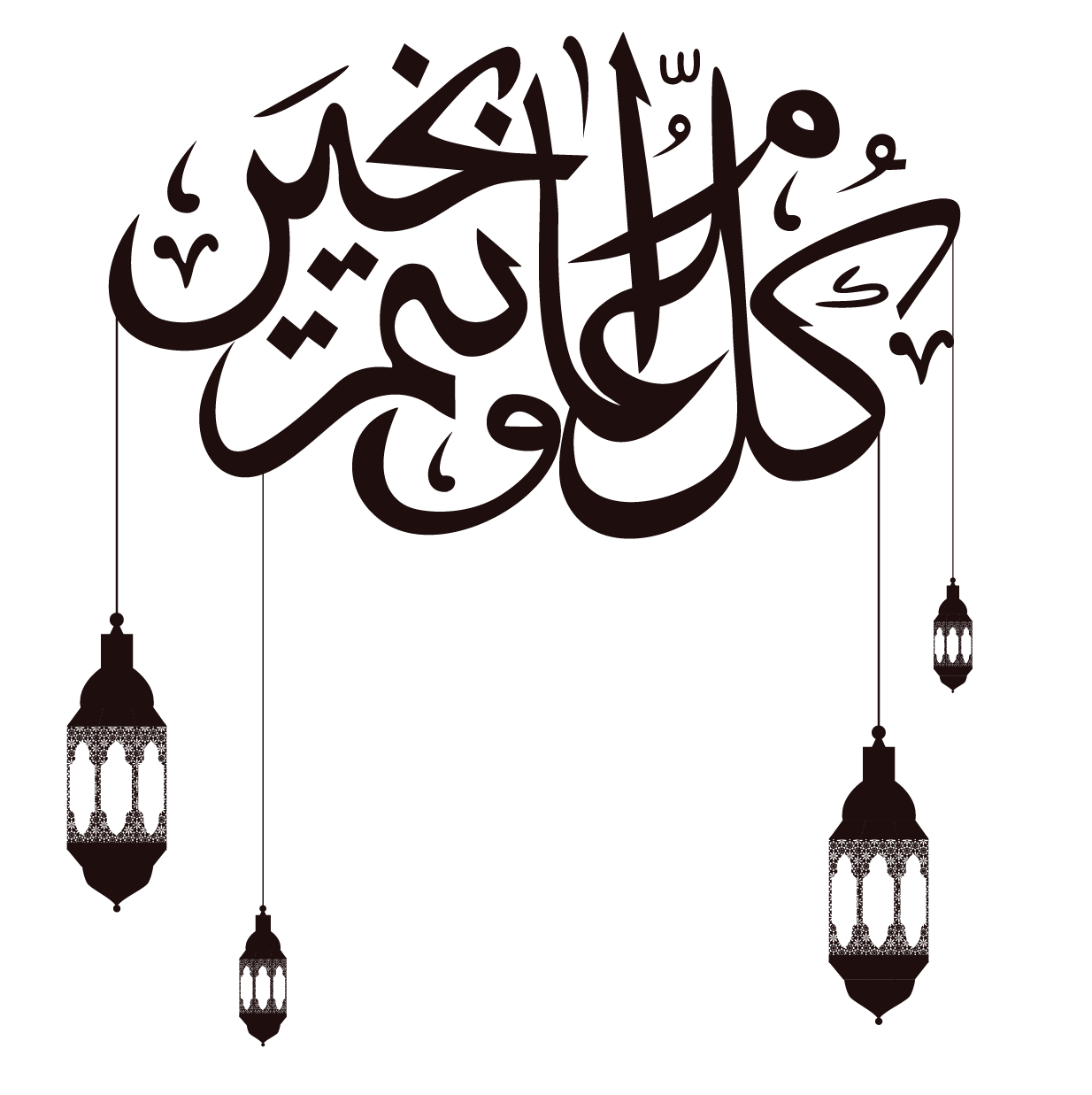 أستودعتكم الله الذي لاتضيع ودائعه
https://t.me/maharat_raqmia_sabah
المعلمة/صباح القحطاني
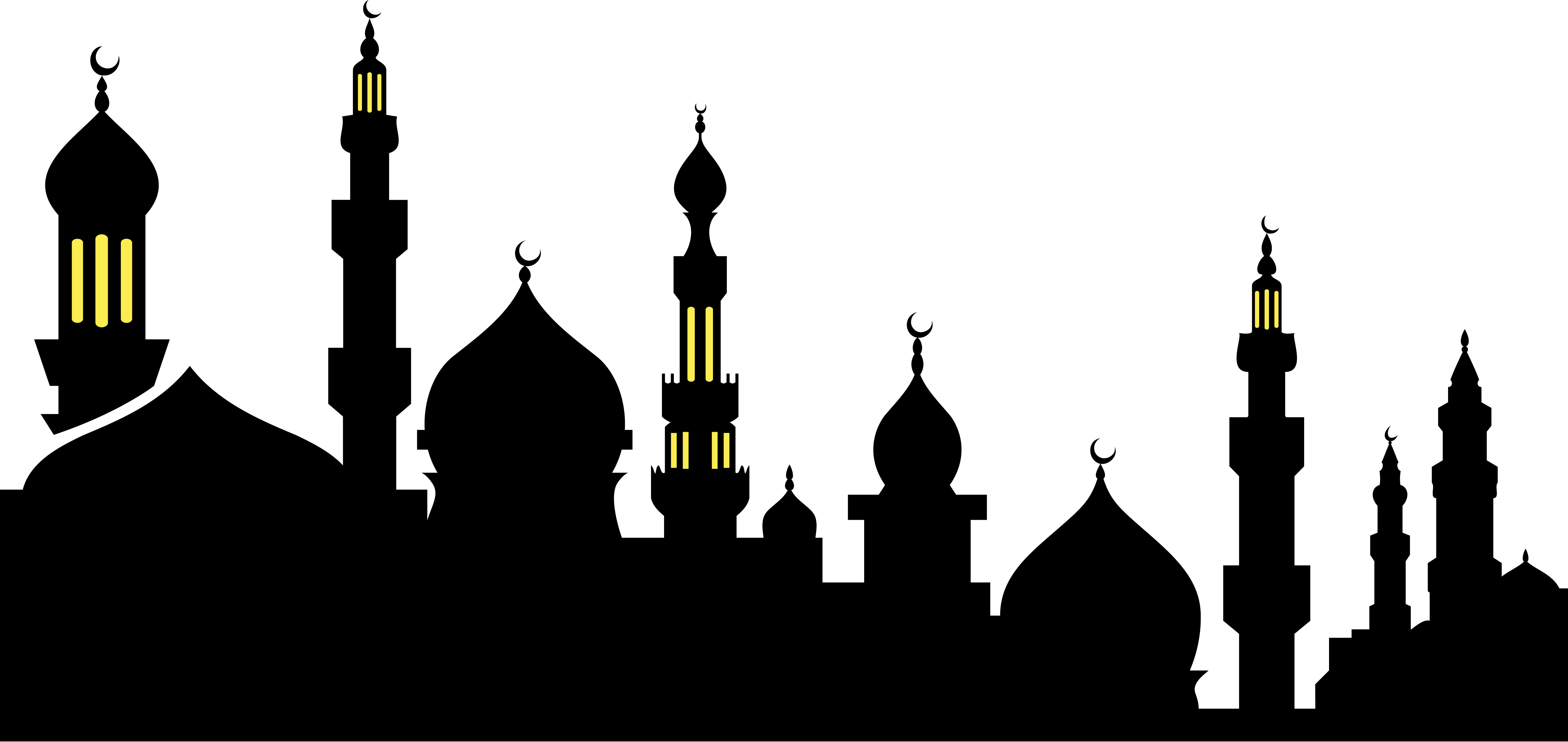